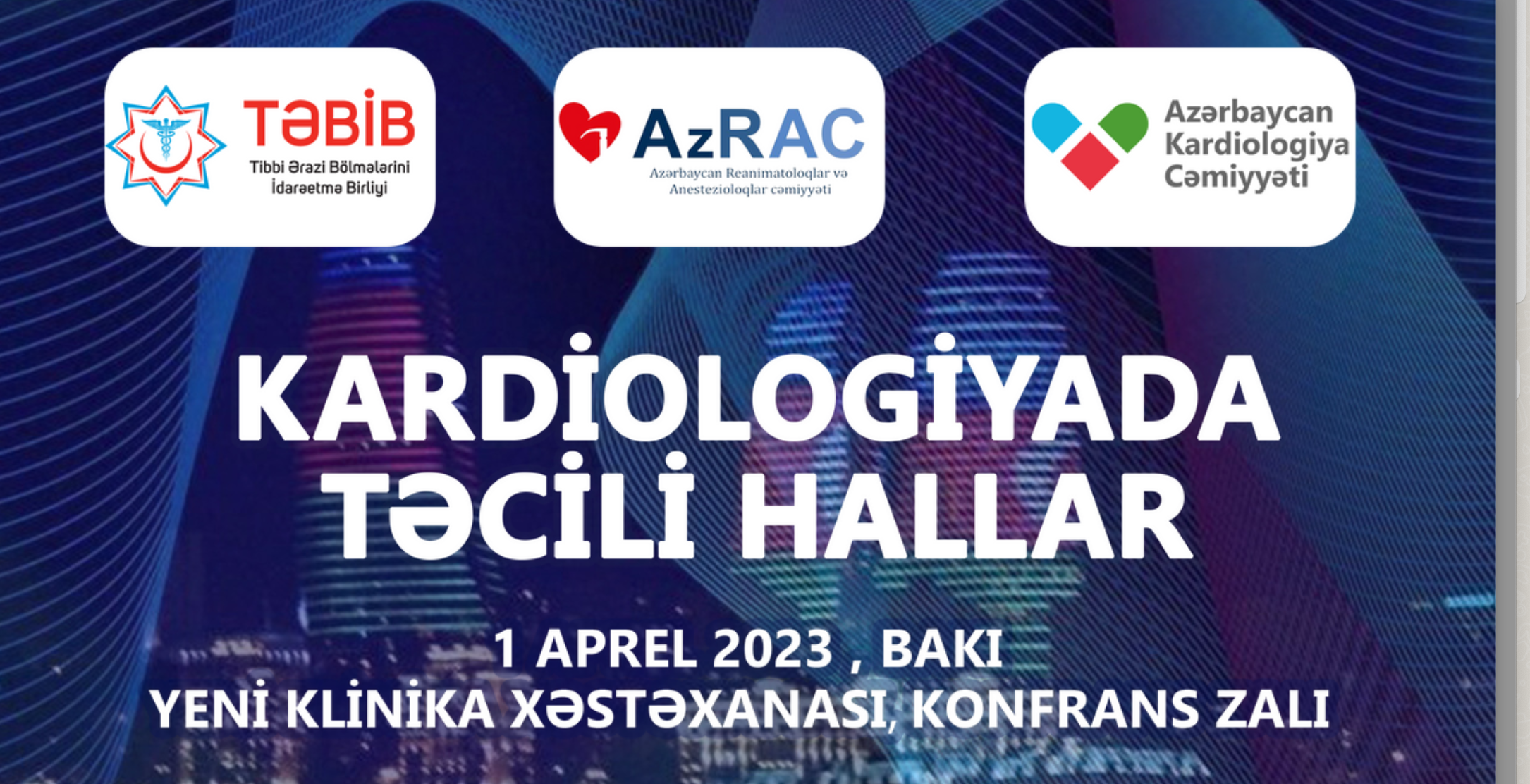 STEMI Azerbaijan
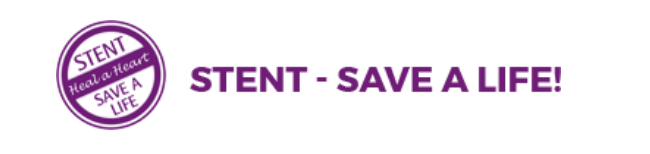 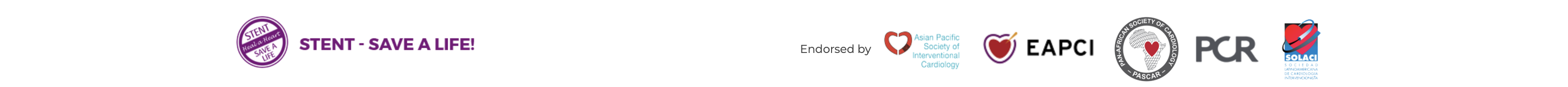 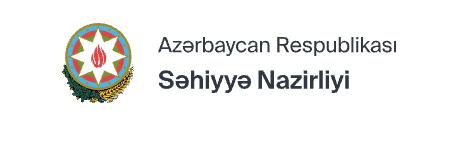 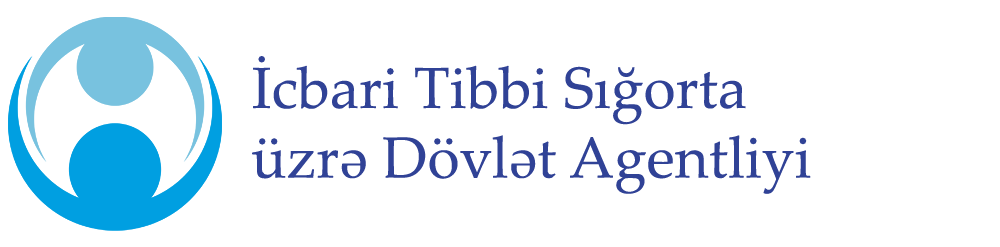 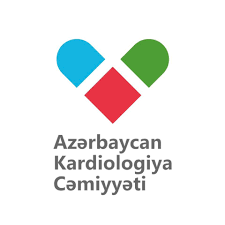 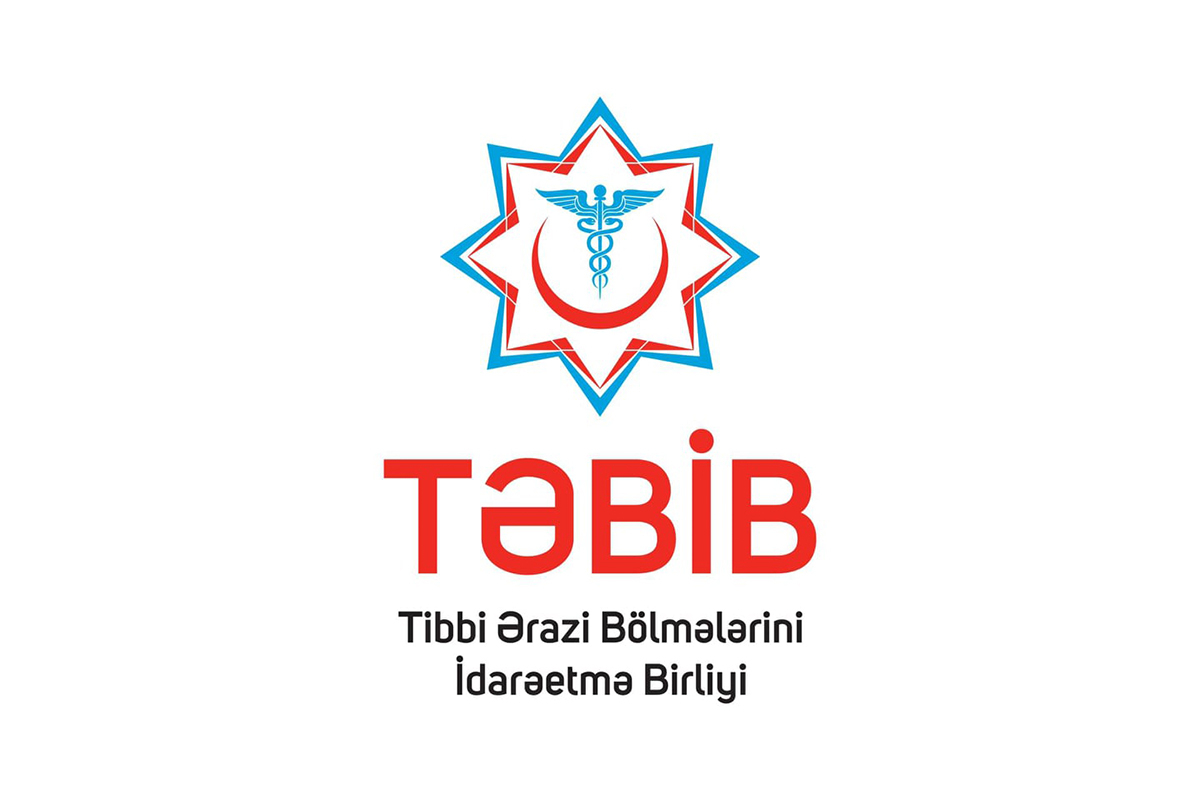 Ulvi Mirzoyev, MD, PhD, FESC, FSCAI, MHA, MSc, MBA
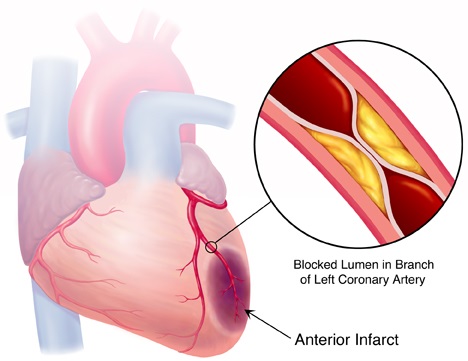 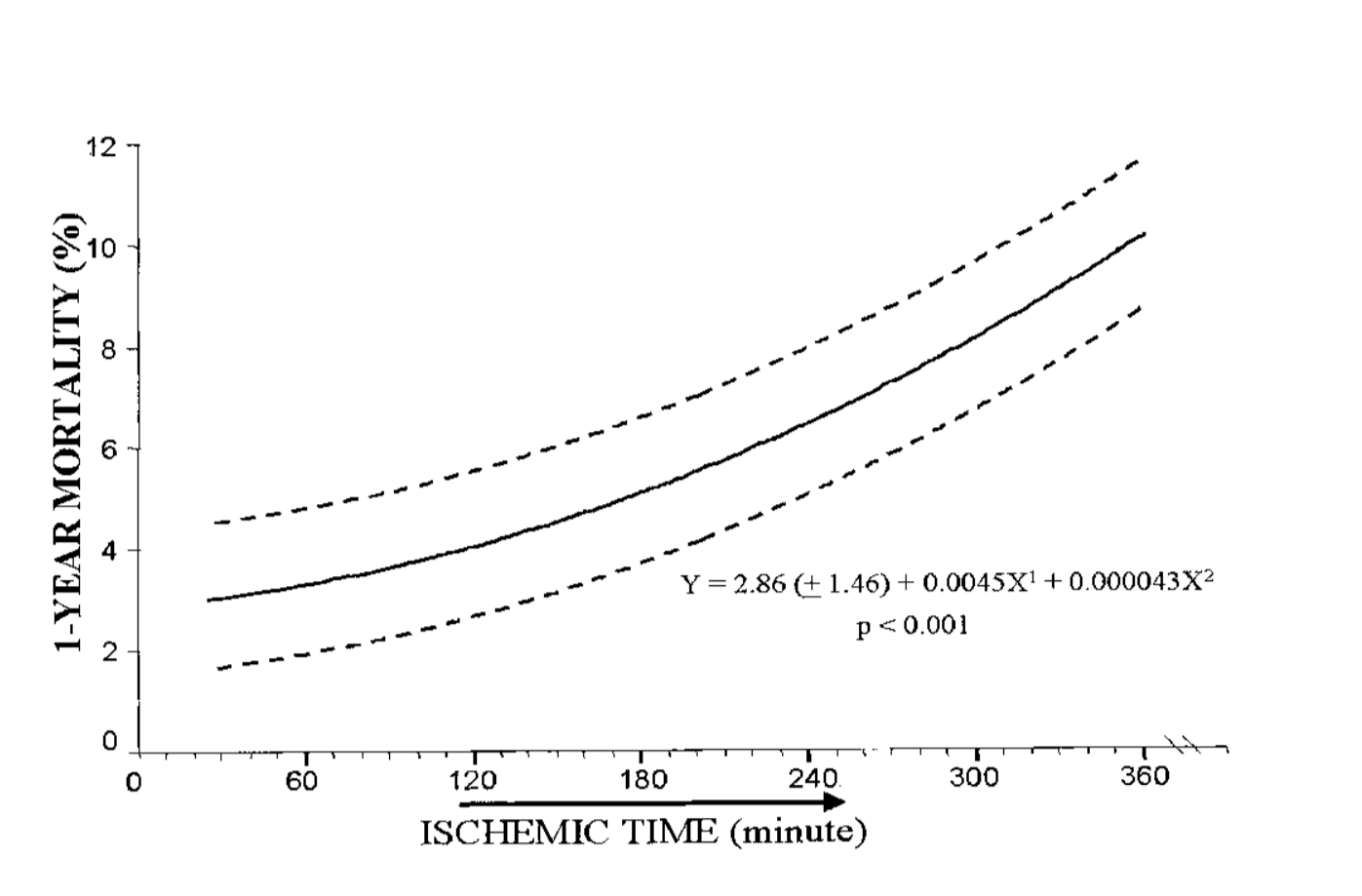 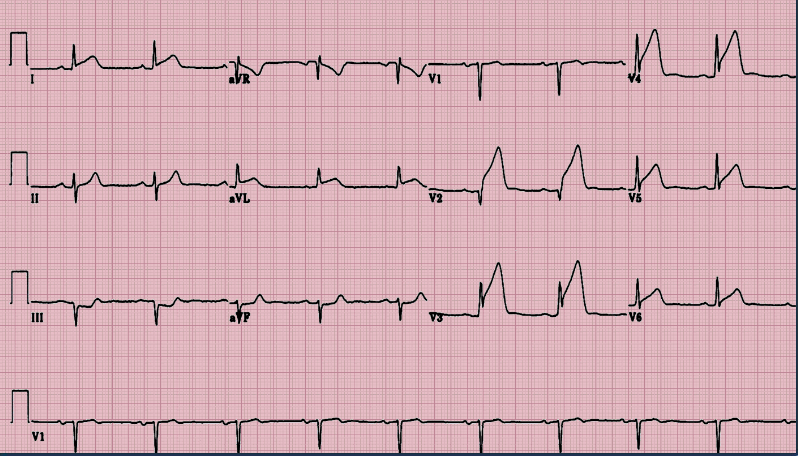 STEMI-ST Elevasiyalı Miokard İnfarktı
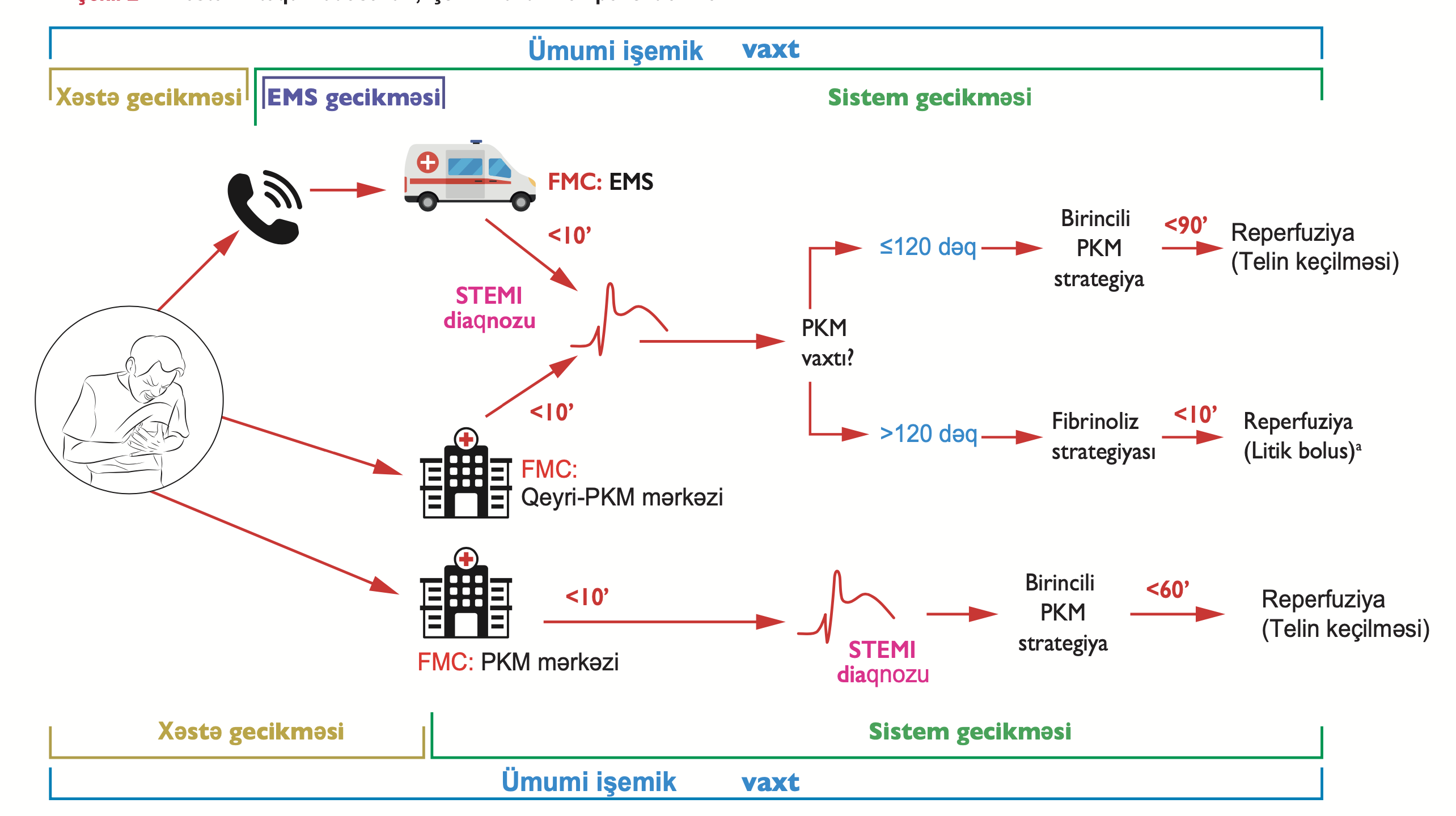 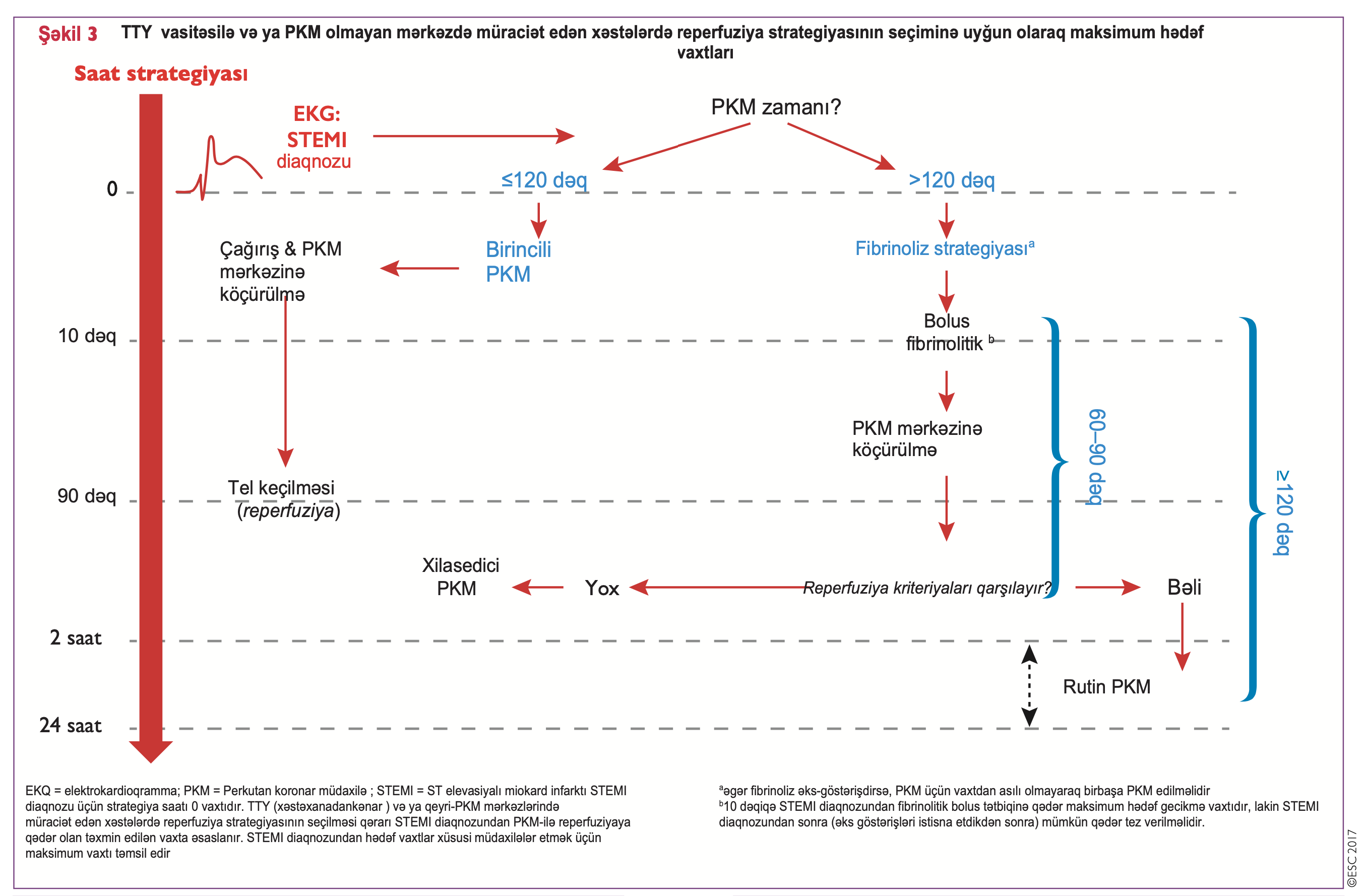 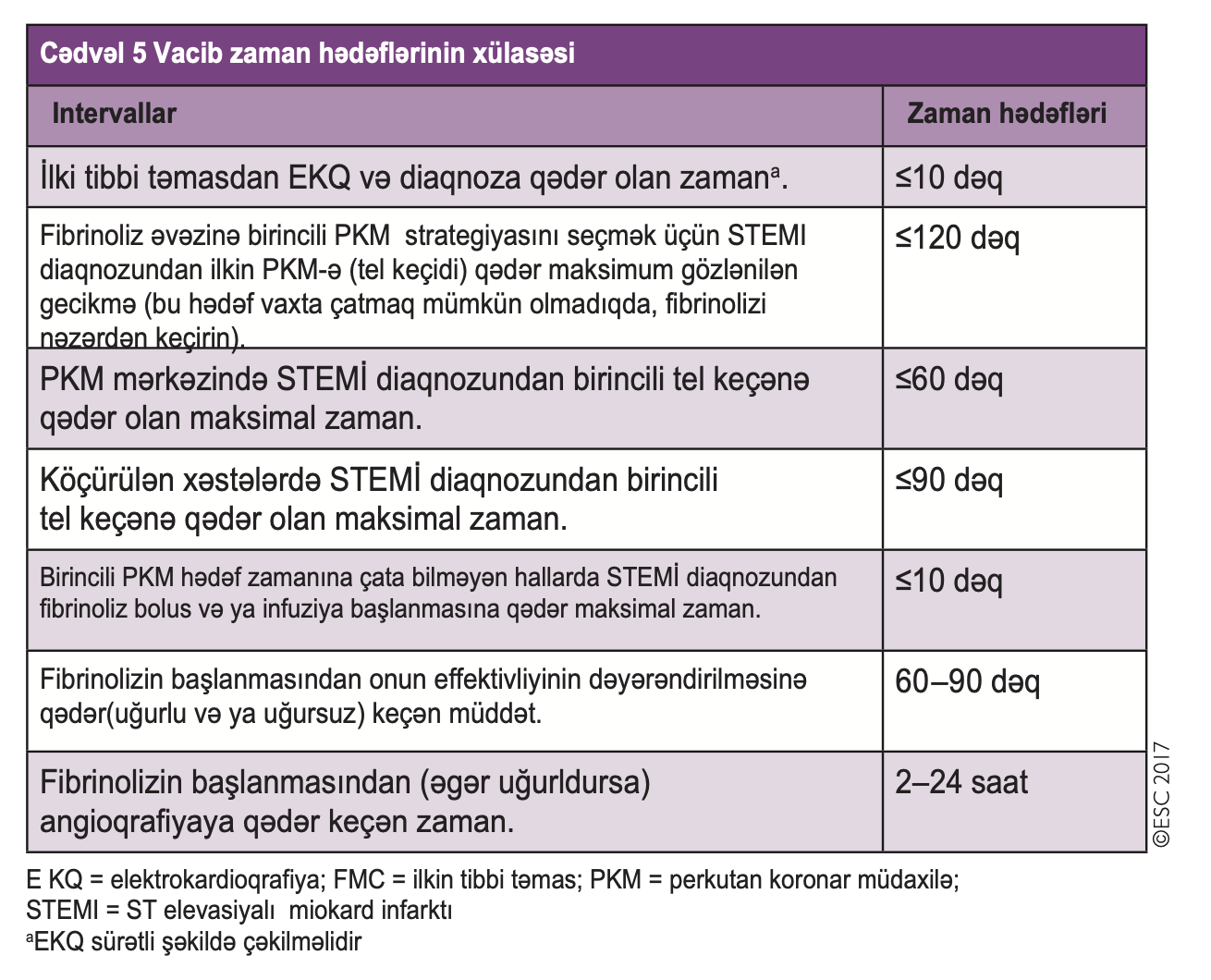 Fibrinolitik Müalicə
30/1000 insan
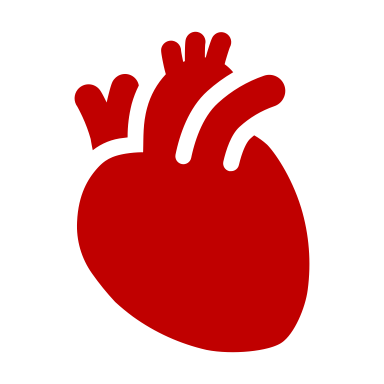 Zamanında aparılmış birincili PKM imkanı olmadıqda fibrinolitik terapiya ilk 6 saatda tətbiq edildiyi zaman 1000 müalicə olunmuş xəstə arasında 30 erkən ölümlərin qarşısını alır
Fibrinolytic Therapy Trialists’ (FTT) Collaborative Group. Indications for fibrinolytic therapy in suspected acute myocardial infarction: collaborative overview of early mortality and major morbidity results from all random tirials 1994
Fibrinoloitik müalicəsində bəzi aspektlər
Ən çox fayda yüksək riskli və yaşlı xəstələrdə və müalicə symptom başlamasından < 2 saat vaxtda edildiyi zaman əldə edilir
A
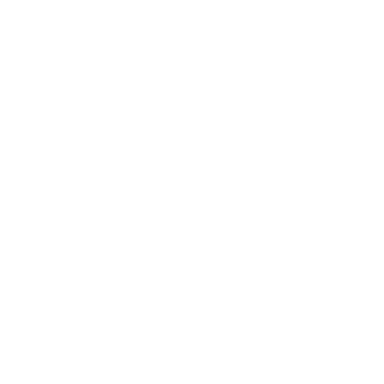 STEMI diaqnozu qoyulduqdan sonra  120 dəq PKM olmayacaqsa fibrinolotik müalicə 12 saat ərzində verilə bilər
B
C
Xəstə nə qədər gec müraciət edirsə (xüsusi ilə > 3 saatdan sonra) o qədər daha çox PKM üçün transferə üstünlük verilməlidir
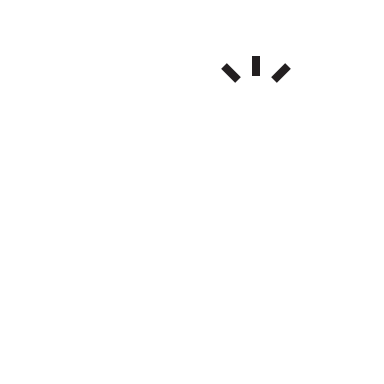 D
Fibrinolitik müalicəyə əksgöstərişlər olduqda xeyir/zərər düşünülməli, gecikməli PKM alternativi nəzərə alınmalıdır
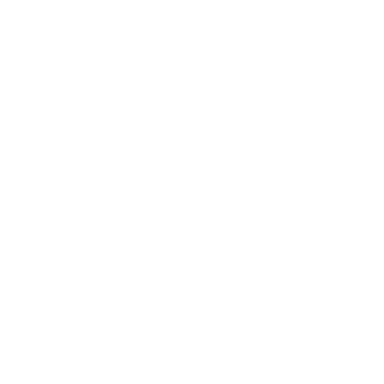 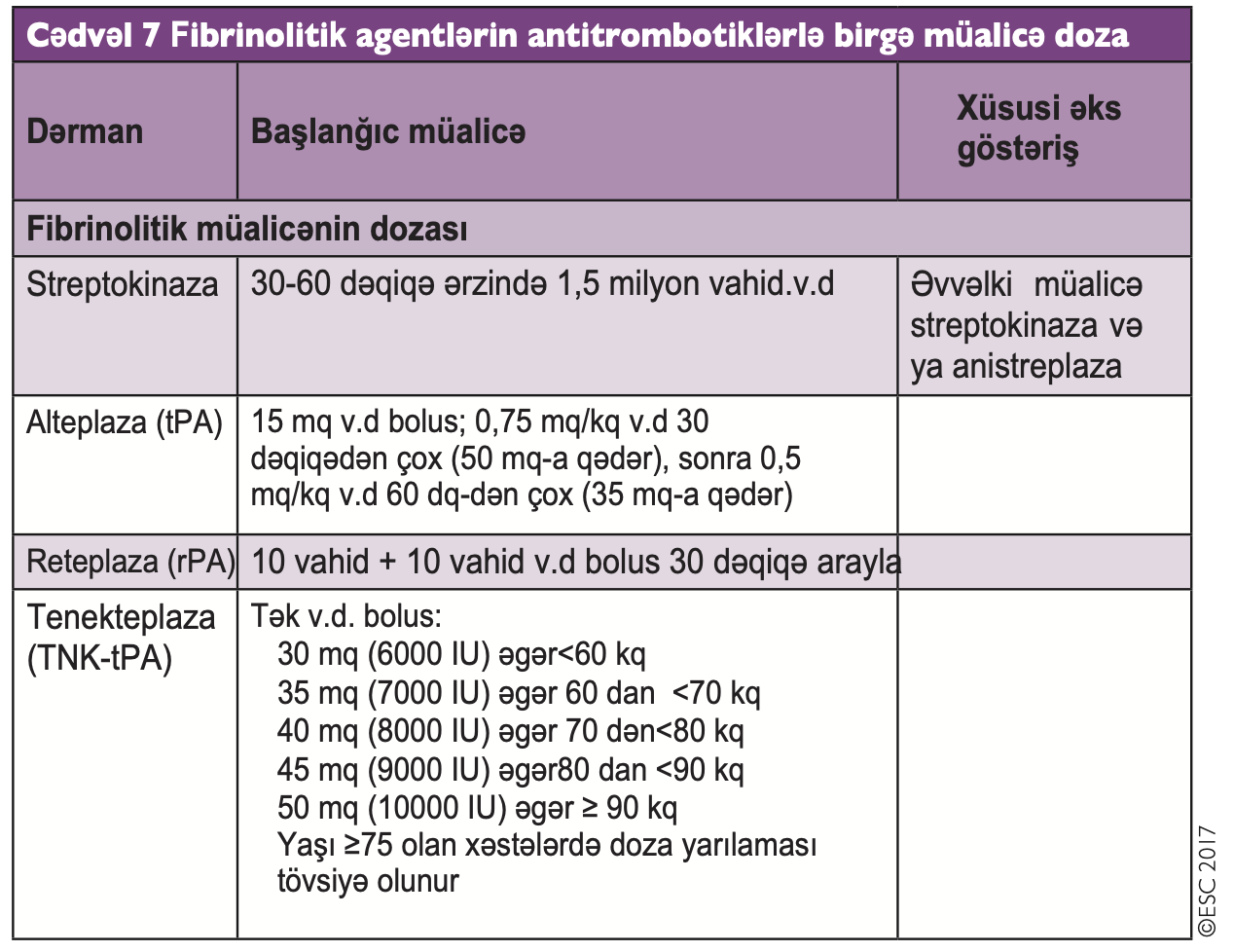 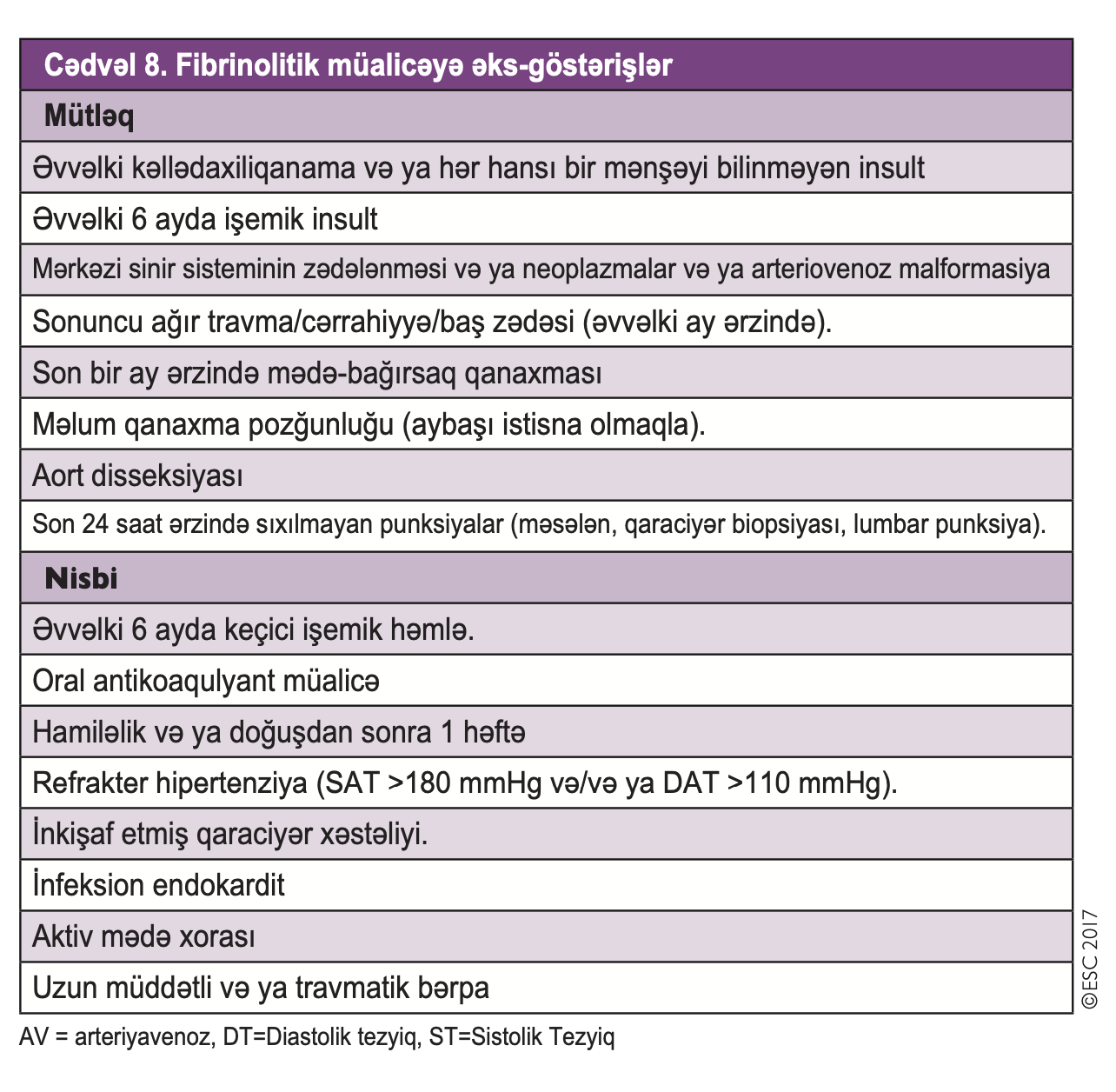 STEMI Az (SSL AZ) Məqsədləri
Məqsəd 01
Kəskin Miokard İnfarktı müalicəsi üzrə kliniki tövsiyələrin həyata keçirilməsini dəstəkləmək
Məqsəd 02
Region səhiyyə sistemində bu tövsiyələrin həyata keçirilməsi qarşısında olan əngəllərin aşkar etmək
Məqsəd 03
Mümkün olan ən çox sayıda STEMI xəstələrinin tövsiyələr-əsaslı müalicəyə əlçatanlığının olması üçün fəaliyyət planı təyin etmək
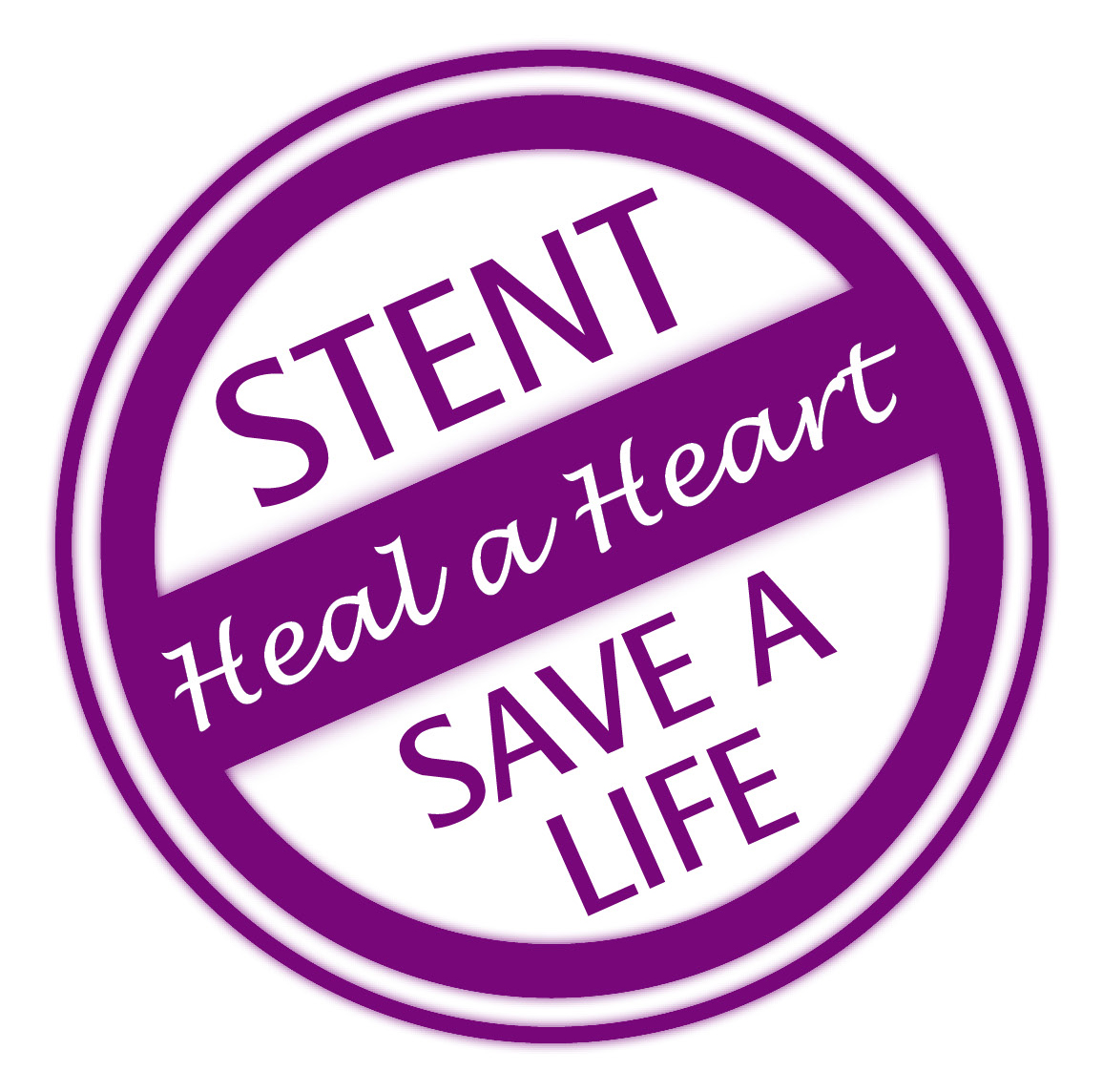 Daxil Olan Tərəflər
Xəstə və Xəstə Yaxınları
İctimaiyyət 
Media 
Azərbaycan Respublikası Səhiyyə Nazirliyi 
İcbari Tibbi Sığorta Üzrə Dövlət Agentliyi
TƏBİB
Ümumdünya Səhiyyə Təşkilatı
Özəl Sığorta Şirkətləri
Azərbaycan Kardiologiya Cəmiyyəti
Təcili Yardım Stansiyaları (ambulans və TY şöbələri) 
PCI-(PKM) imkanı olmayan xəstəxanalar 
PCI və birincili  PCI mərkəzləri 
Farmasevtik kompaniyalar 
Tibbi avadanlıq şirkətləri
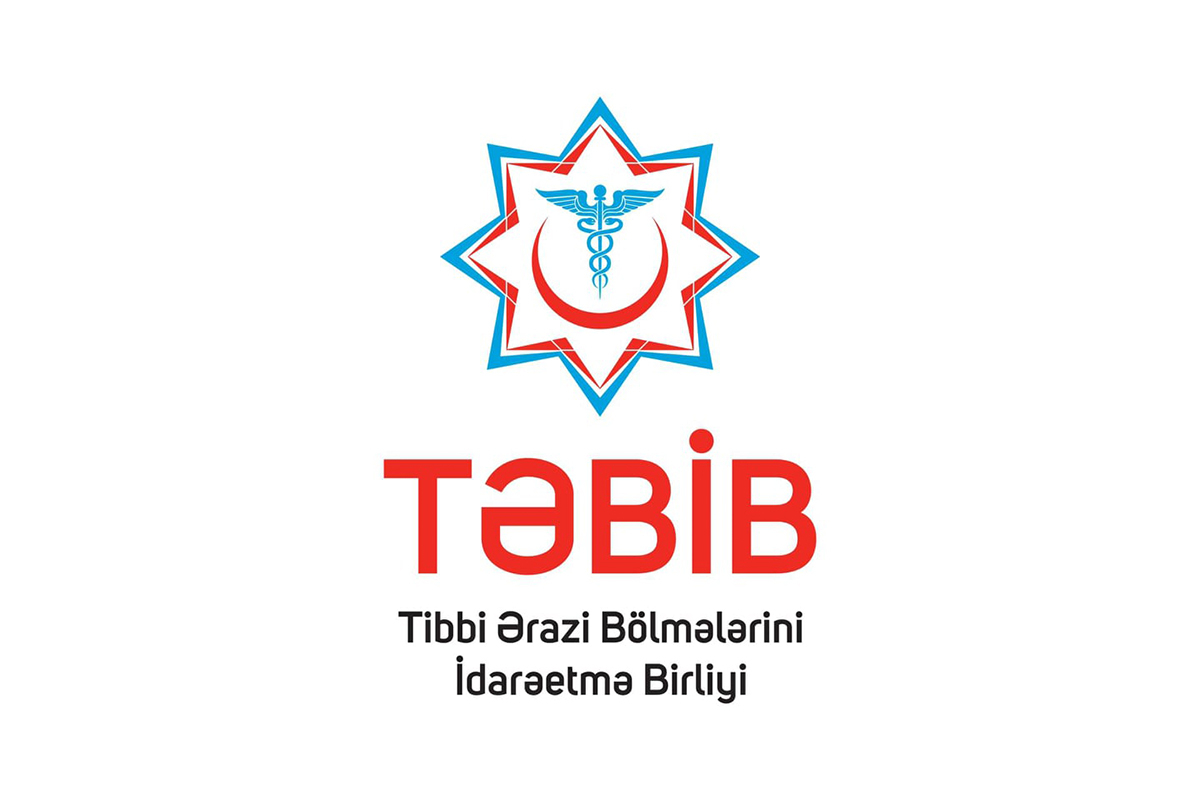 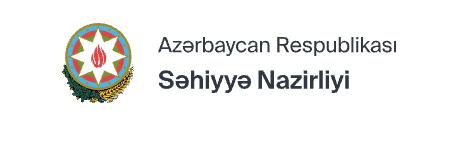 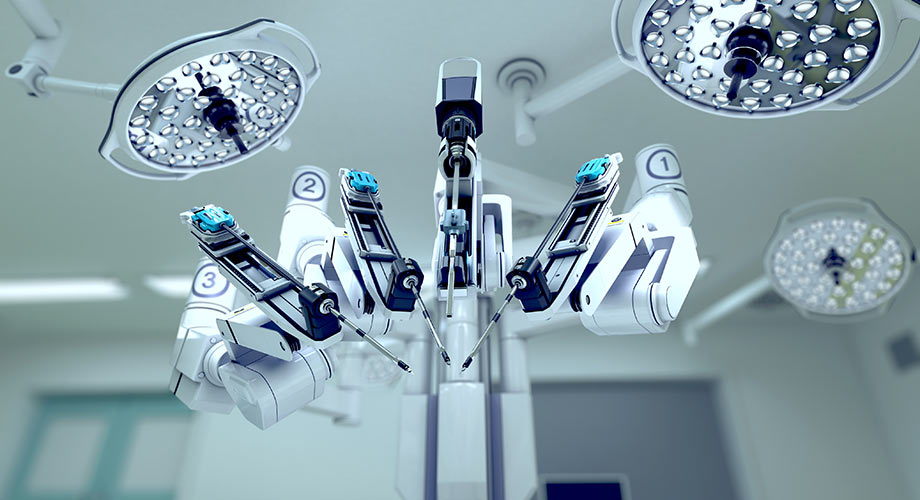 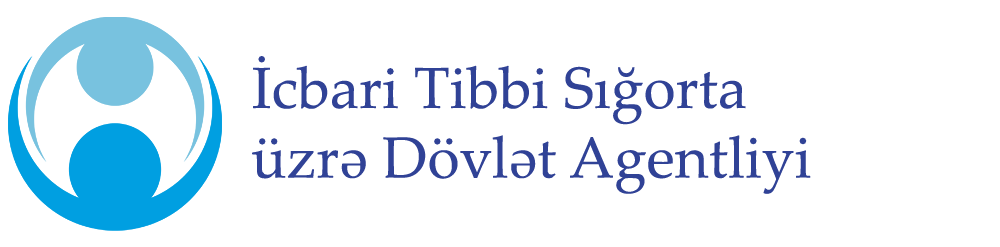 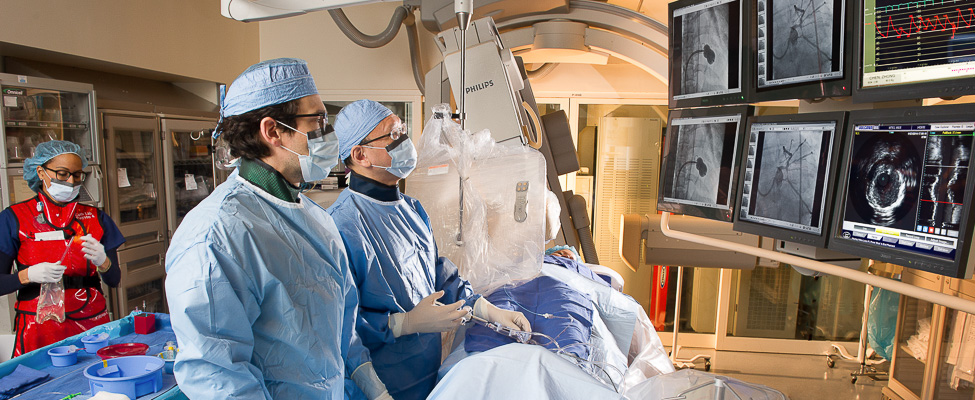 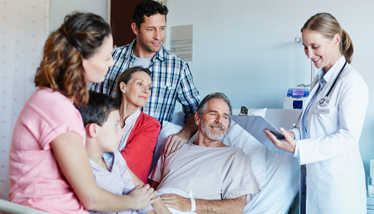 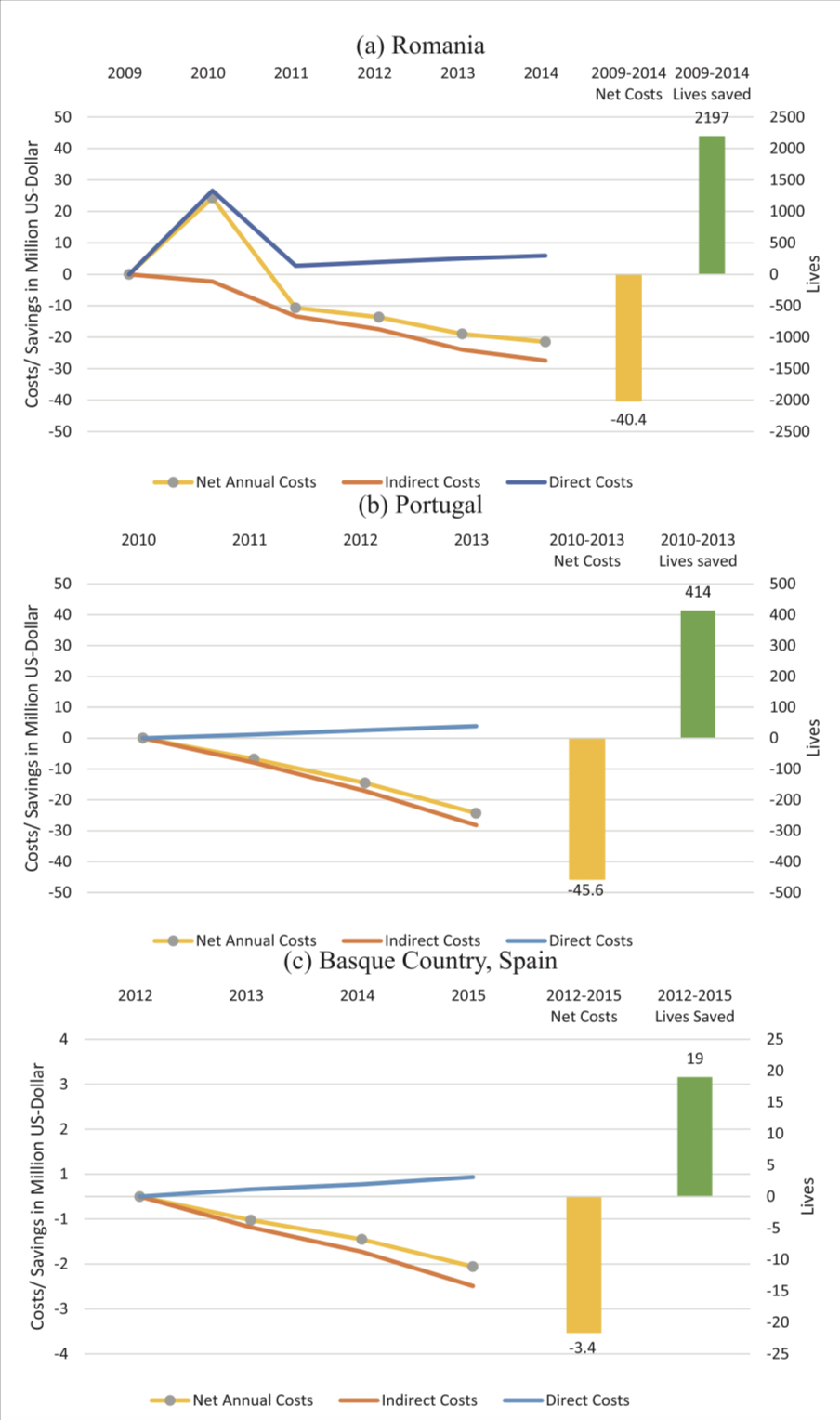 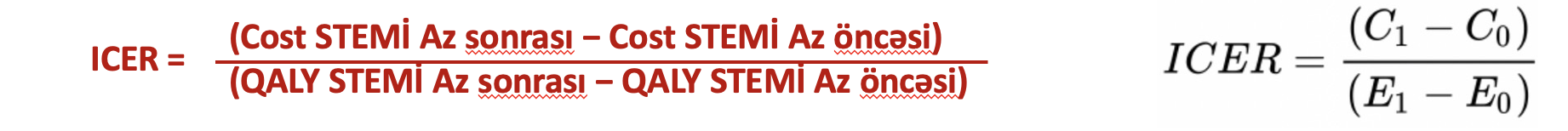 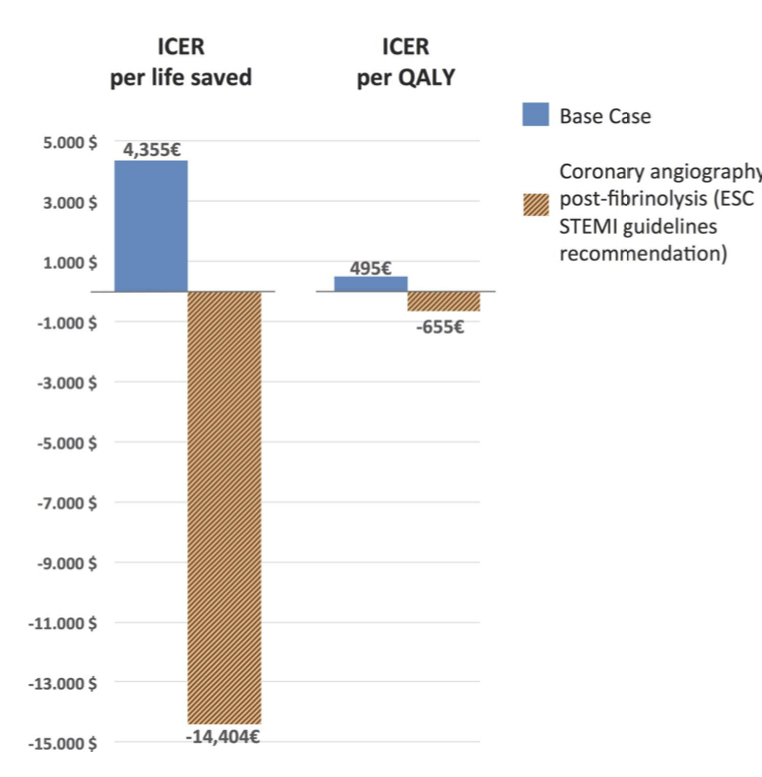 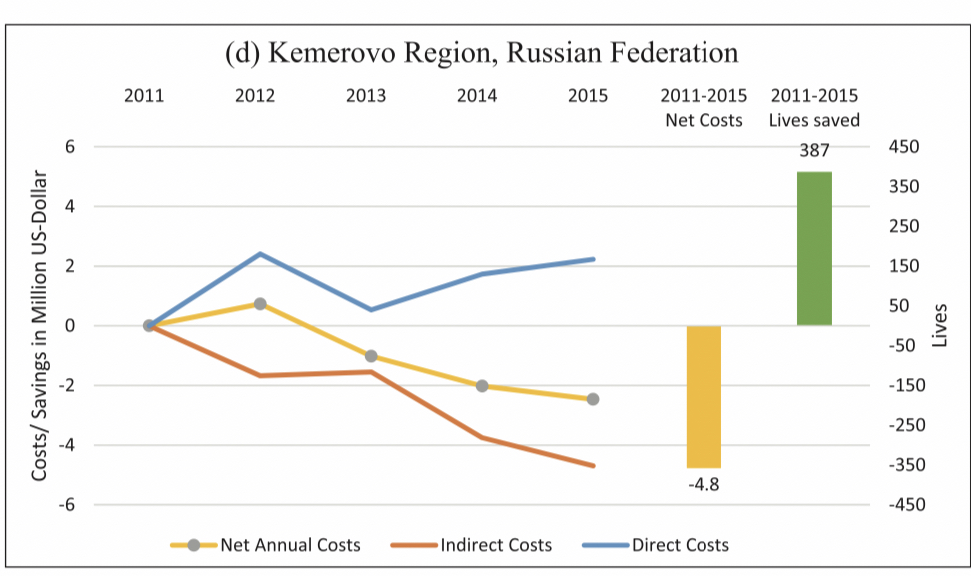 STEMİ Az Markov modeli qaralaması
Vaxtında PCI
0.85
Sağalma
Aşağı DALY
Aşağı cost per QALY
Yüksək QALY
STEMI
2500 ₼
0.1
0.2
2500 ₼
15000 ₼
0.05
ICD-CRTD
Gecikmiş
Müdaxilə
Ürək
Çatışmazlığı
0.9
Ölüm
0.5
Yüksək DALY
Yüksək cost per QALY
Aşağı QALY
0.3
0.8
6000 ₼
5000 ₼
35000 ₼
AKŞ
Sıx rehospitalizasiyalar
Yanaşı xəstəliklər
Qapaq əməliyyatları
/müdaxilələri
Təsis
İnsanlar
Əsas
Plan
Maraqlı Tərəflər
Nəticələr
Dəstək
Məqsəd
2 Mərhələ
Mövcud proseslərin təkmilləşməsi
Regionlarda STEMI müalicəsinin opt
SN
AKC
İTSDA
TƏBİB
Pasientlər
İctimaiyyət
Özəl xəstəxanalar
ÜST
Media
Ösəl sığorta şirkətləri
Farm. Şirkətlər
Cihaz-avadanlıq şirkətləri
TYS
Ambulans
Kəskin Miokard İnfarktı müalicəsi üzrə kliniki tövsiyyələrin həyata keçirilməsini dəstəkləmək 
Region səhiyyə sistemində bu tövsiyyələrin həyata keçirilməsi qarşısında olan əngəllərin aşkar etmək 
Mümkün olan ən çox sayıda STEMI xəstələrinin tövsiyyələr-əsaslı müalicəyə əlçatanlığın olmasın üçün fəaliyyət planı təyin etmək
STEMI zamanı düzgün müalicə nisbətinin artması 
P-PCI üçün pasientlərin vaxtında göndərilmələrin artması 
Ümumi reperfuziya nisbətlərinin artması 
Heç bir reperfuzion mualicə almayan xəstə sayının azalması 
Azalmış “FMC-to-reperfusion” zamanı
Simptomların başlanmasından tibbi kontakta qədər olan zamanın azalması  
Farmakoinvaziv strategiyanın istifadəsinin artması
Səhiyyə Nazirlyi
İTSDA
TƏBİB
AKC
Country champion
Dəyişim
Resurslar
Bütün maraqlı tərəflərin eyni məqsədə-Azərbaycan vətəndaşının ürək sağlamlığının qorunmasına- xidmət etməsi
Müşahidə şurası
Layihə komandası
Layihə koordinatoru
İnvestisiya
Faydalar
Yaşam müddətinin artması 
Azalmış əlillik nisbətləri 
Bənzər keyfiyyət düzəltmə proqramlarının başqa nozologiya və ixtisaslarda istifadə etmə ehtimalı (Kəskin İnsult Müalicəsi Şəbəkəsi )
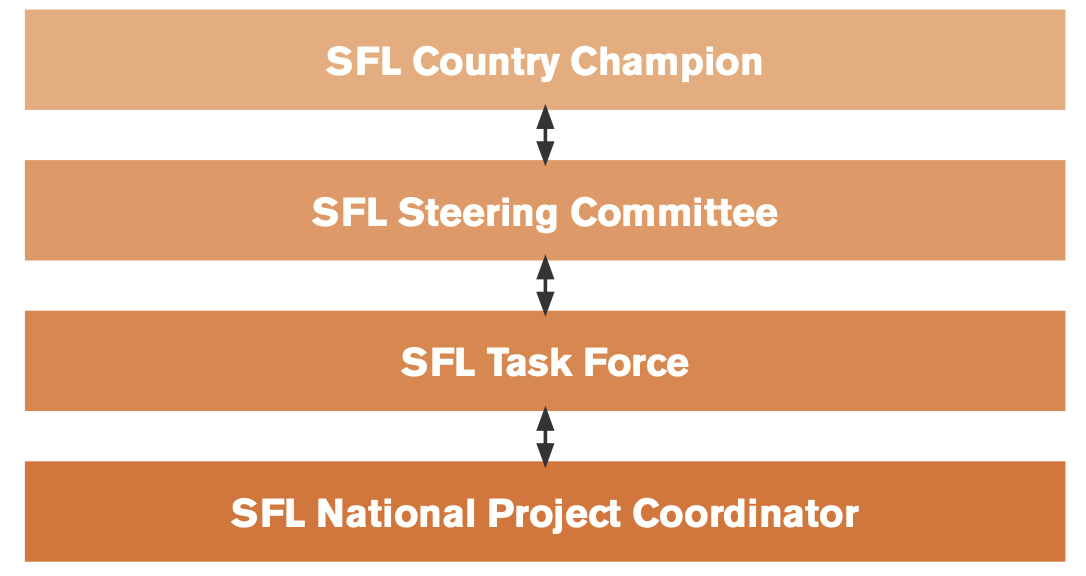 STEMI AZRBAIJAN
COUNTRY CHAMPION
STEERING COMMITTEE
TASK FORCE
PROJECT TEAM
Üzeyir Rəhimov
Araz Nəsirov
Rüfət Hacıəlibəyov
Rəşad Çobanlı
Kəmalə Ağayeva
Halil İbrahim Durak
Rəşad Mahmudov
Dr. Ulvi Mirzoyev
Kardioloqlar (11)
EKC idarə heyətinin bəzi üzvləri
Layihə Komandası:
Kardioloqlar
Təcili Yardım Həkimləri
IT mütəxəssisləri
Statistiklər
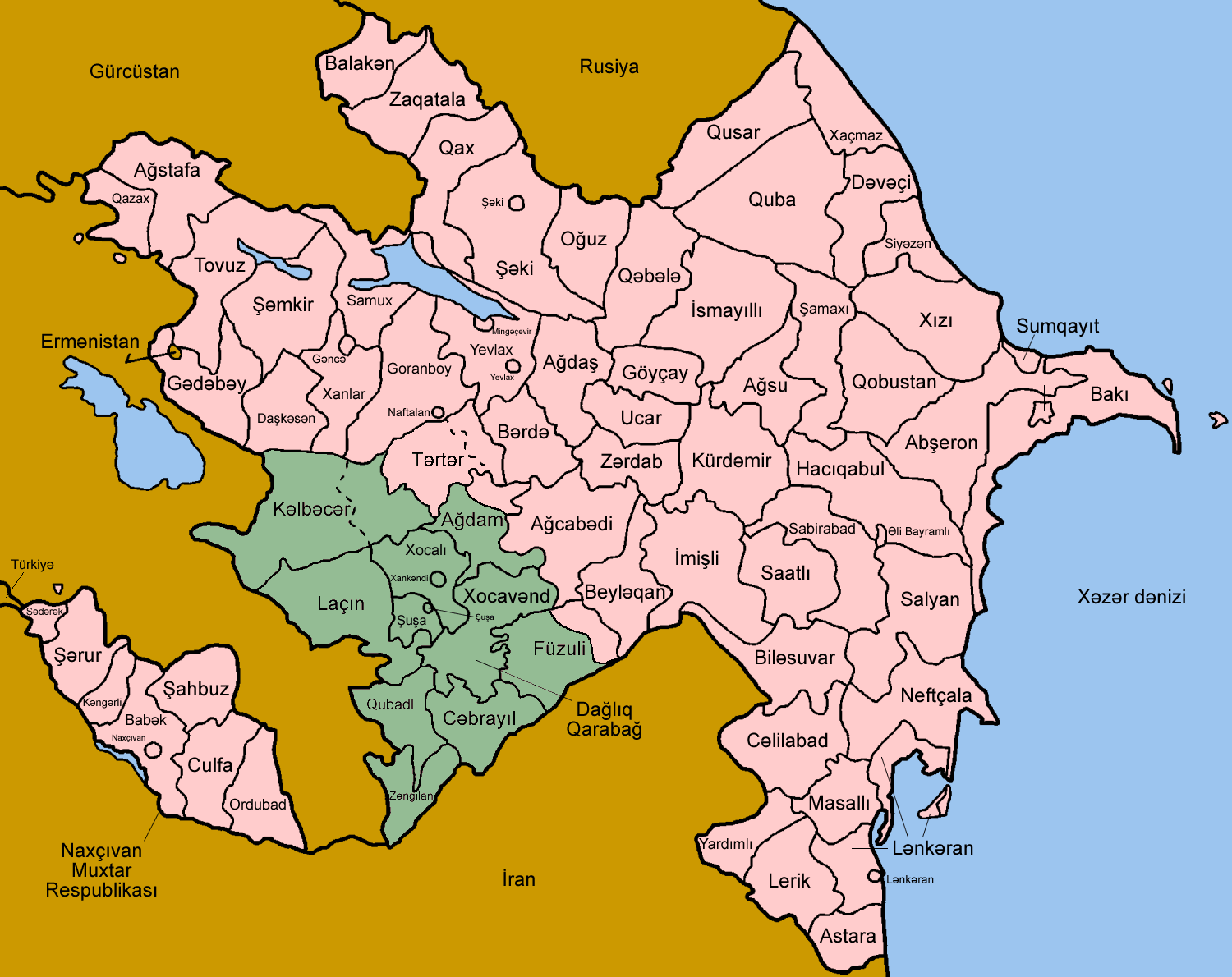 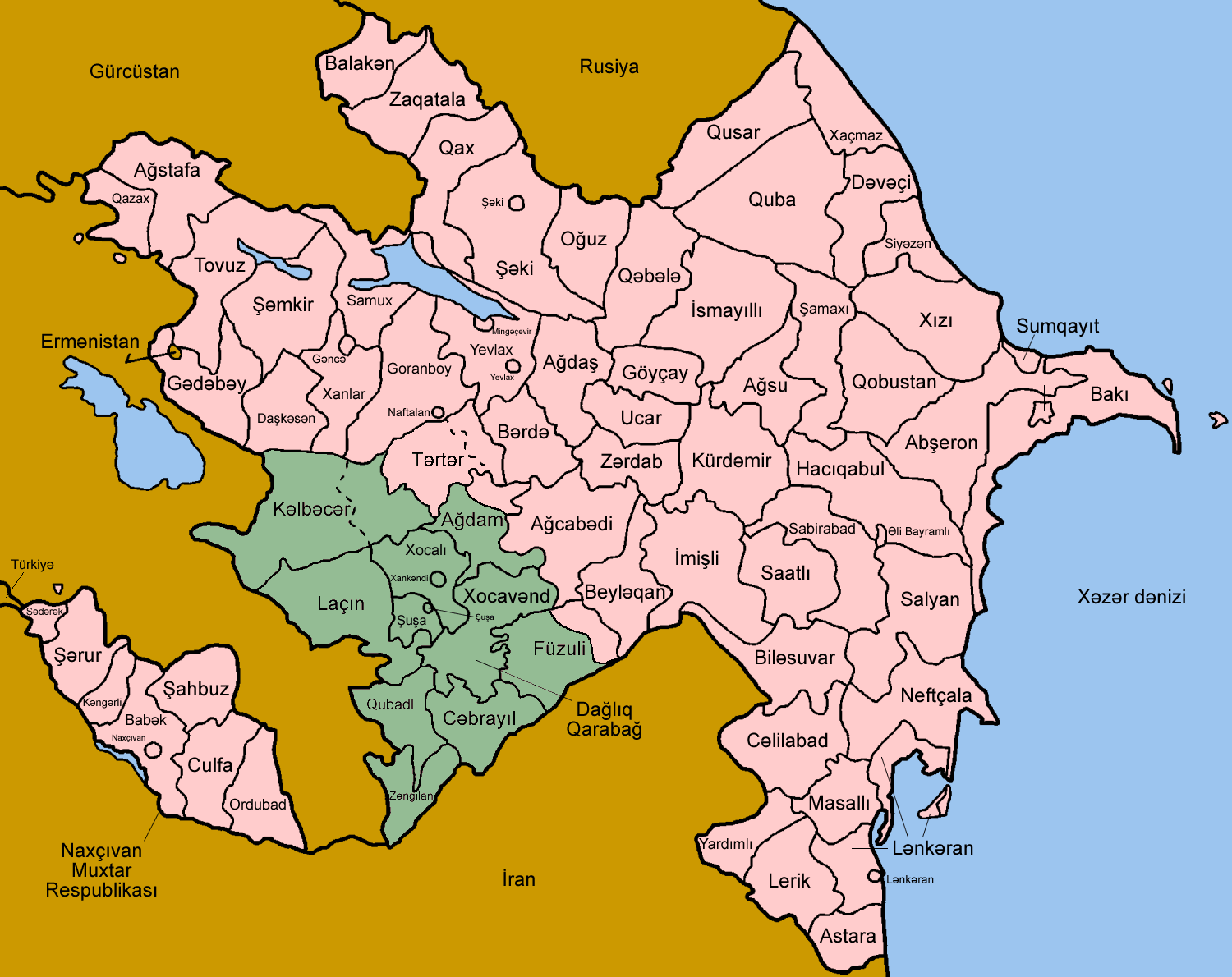 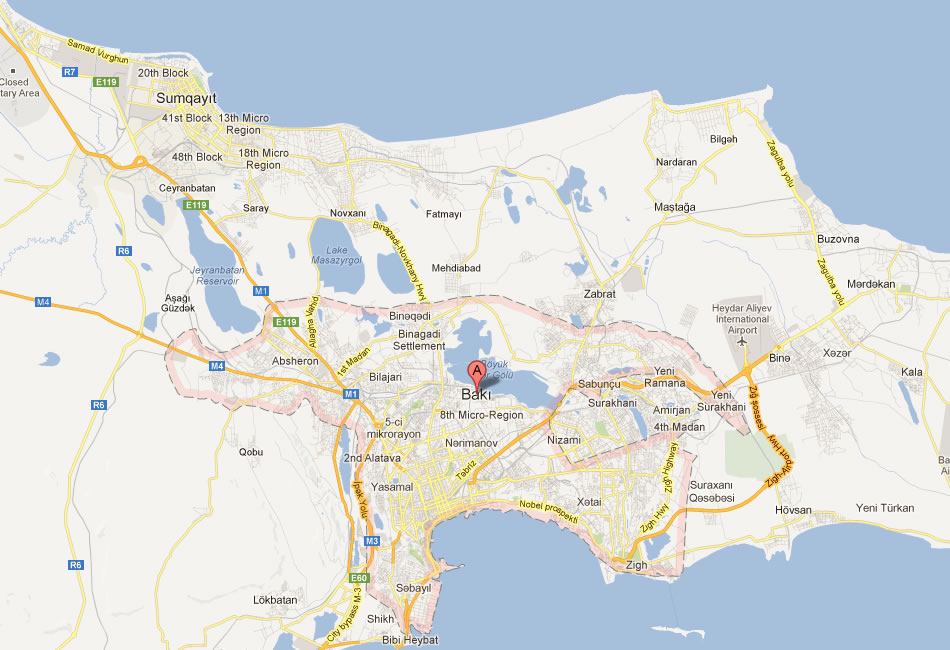 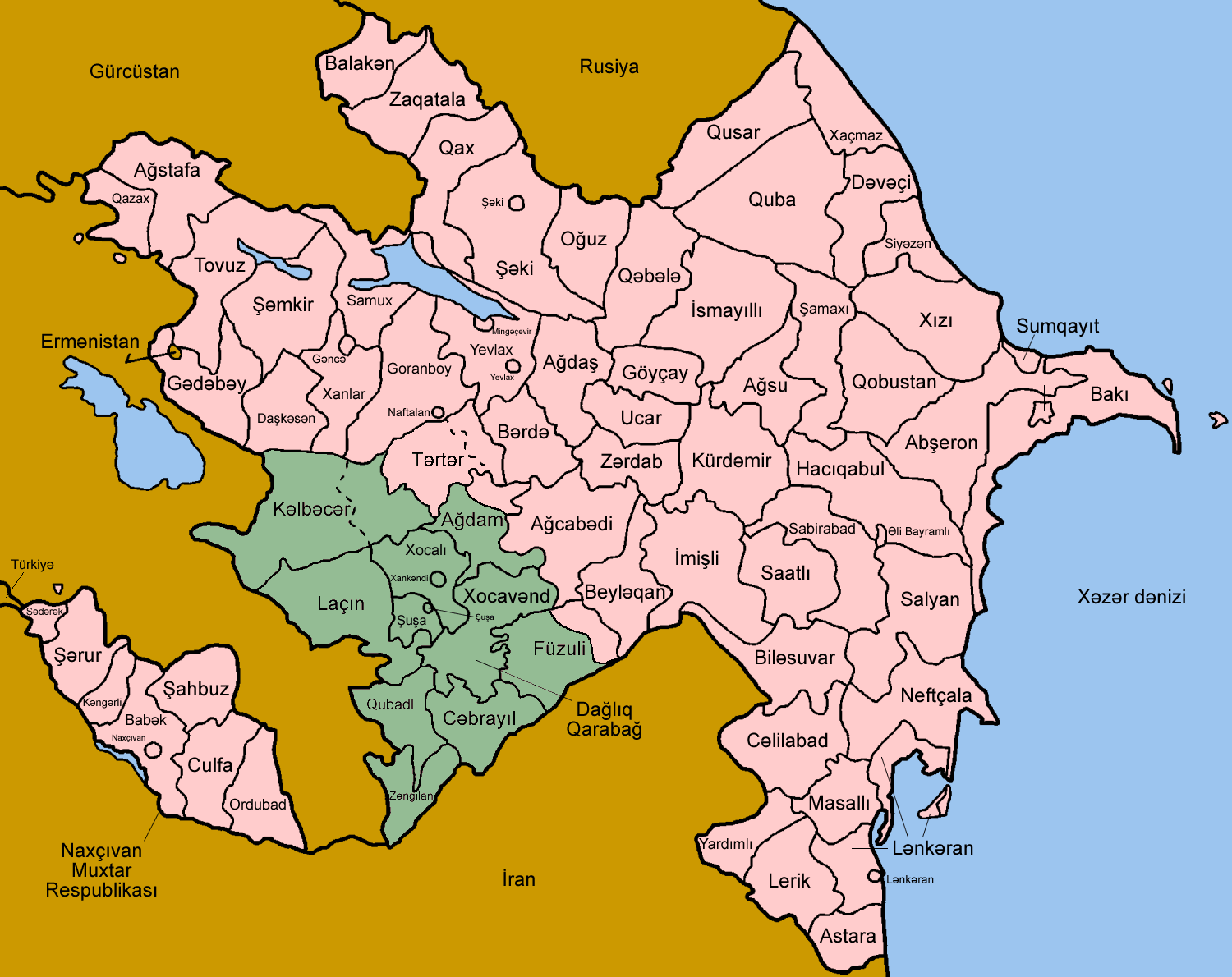 Mövcut vəziyyət: STEMI pasientlərin qəbulu
Tipik  STEMI pasientlərinin müalicə prosesləri zamanı axını
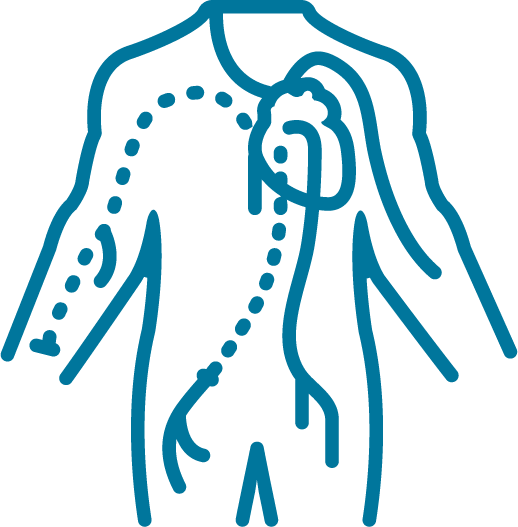 çox sayıda itkilər, dəyər əlavə etməyən iş, gecikmələr qeyri-kafi klinik nəticələrə səbəb olur
C
PCI  olmayan 
xəstəxanaya
 transport
Pasientlər
PCI olmayan 
Xəstəxanaların
     İTŞ nə daxil olur
H
B
D
Ambulans
 çağırışda
Pasient
Cathlabda
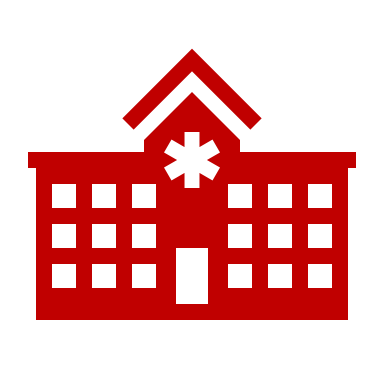 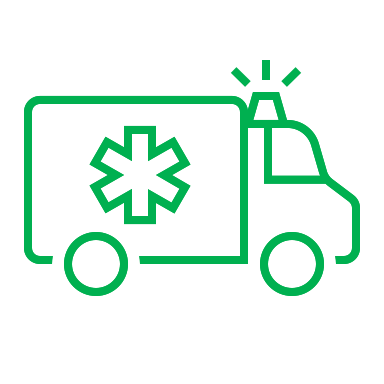 Pasient
 qəbul
şöbəsində
PCI 
komandaları
   axtarılır
Çağırış
İnvaziv 
mərkəzlərin 
Ambulansları
Xəstələri götürür
G
A
E
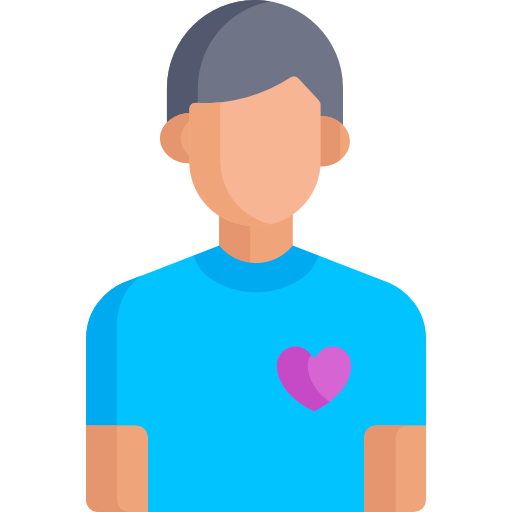 F
5 WHY’s
Ambulansların xəstələrə gec müdaxilə etmələrinin səbəbi nədir?
Bəzi ambulansların təçhizatı, bəzillərin isə insan resurslar yetərsizdir
Təhsil və treyninq proqramları əksikdir
Çünki bəzən başqa çağırışdan gəlirlər
why
why
why
why
why
EKQ və defibrillyator ilə təçhiz edilmiş  “xüsusi” ambulanslar var. Digərləri isə ümumki çağərəşlar üçün –xüsusi avadanlıq yoxdur, personal təhsili yetərsizdir
STEMI xəstələri üçün ambulans sayı adekvat deyil
.
FISHBONE Diagram : Uzun İlk tibbi kontakt-müalicə zamanı
Personal
Material
Standartizasiya olmayan avadanlıq/cihaz təçhizatı
Adekvat ambulans kadrlarının az olması
Adekvat təhsil/treninq olmaması
Sübüt əsaslı olmayan dərman tədarükü
Tədarük istifadələrində dəyişkənliklər
Az/Yetərsiz dispetçer
Cəvabdehliyin olmaması
Uzun xəstə transport zamanı
İnkişaf/nəticələr haqqında rəy yoxdur
Həkim davranışlarında variasiyalar
Data/ performans tablosu mövcut deyil
Standart proseslər mövcut deyil
Rəhbərlik tərəfindən nəzarət yoxdur
Daha yaxşı performans üçün təşviq mexanizmi yoxdur
Ölçmə
Proses
Tədbirlər: Xəstəxana öncəsi xidmətlər
Mərkəzləşdirilmiş və standartlaşdırılmış təlim proqramı.
1
Bütün tərəflərin iştirakı-SN, İTSDA, TƏBİB, ÜST, AKC
Xəstəxana öncəsi tibbi personalın intensiv təlimi
2
Standartlaşmış, sadə qaynar xətt/dispetçer təlimatları
3
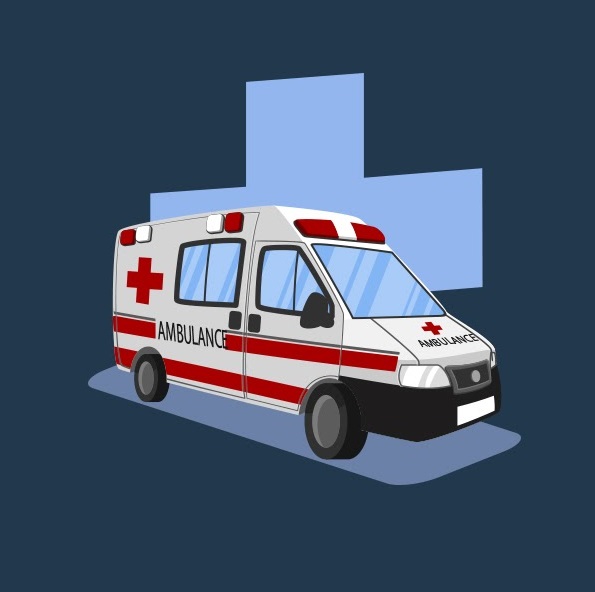 EKQ, KKS, STEMİ, tromboliz, reperfuziya kardiogen şok üzrə davamlı kurslar
4
Bütün ambulanslar üçün standart təçhizat (EKQ, Defibrillyator, dərmanlar, trombolitiklər); Satandart idarə etmə/müalicə prosesləri/protokolları
5
Proseslərin rəqəmsallaşması və avtomatlaşdırılması /pasient və xəstəxana, həkimlərlə, həkimlər arasında. Tətbiqin GPS təqibi funksiyası
6
7
Hər bir proses düzəltmə təşəbbüsündə “Lean mindset” (qaynar xətt, ambulans,xəstə axını, cathlab, xəstəxana)
8
Yol infrastrukturunun inkişafı – hökümət və regional idarəetmələrlə əməkdaşlıq
9
Transport zamanı ləngimələrin qarşısını necə ala bilərik?
Birincili transport PCI laboratoriyası olmayan xəstəxanaları və PCI mərkəzlərinin qəbul və reanimasiya şöbələrinə olmamalıdır
EKQ- cathlab zamanı< 60 dəqiqə
PCI mərkəzində xəstənin Qəbul (təcili yardım) şöbəsinə alınması reperfuziyanı ən az 20-40 dəq gecikdirir
Xəstələrin PCI imkanı olmayan xəstəxanalara qəbul edilib, ardından PCI mərkəzinə “ikincili transport” reperfuziyanı ən az 30-60 dəqiqə gecikdirir
SSL Azərbaycan Mərhələləri
Layihənin elanı
Nəticələrin əldə 
edilməsi
Regionlarda cathlab
qurulmaları
Layihənin sifarişi
Ölkə çempionu, müşahidə şurasının, idarə heyətinin və layihə qrupunun yaradılması
Mövcut vəziyyətin qiymətləndirilməsi
Struktur. proses. klinik nəticə və səhiyyə sisteminə təsiri olan ictimai sağlamlıq meyarlarının incələnməsi
Əhali sayına və avtomobil yollarının vəziyyətinə görə STEMİ mərkəzlərinin yaradılması
2022
2023
2025
2023
2024
Proseslərin
Ölkə üzrə daimi
Inkişaf etdirilməsi
Varolan proseslərin
optimallaşdırılması
Bakı, Sumqayıt, Gəncə və Naxçıvanda STEMI zamanı ilkin müdaxilə və xəstə transfer şəbəkəsi
Yeni qurulmuş mərkəzlərlə bərabər ilkin müdaxilə, transport, hospitalizasiya, reabilitasiya proseslərin təkmilləşdirilməsi
Trombolitik terapiya mərkəsi
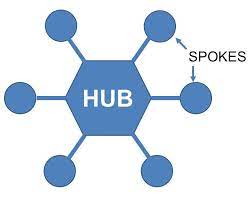 Regional şəbəkə (təcili yardım, PCI olmayan xəstəxanalar, PCI mərkəzləri) təxminən 300 000-500 000 əhalisi olan populyasiyanı əhatə etməlidir
Spoke
S1
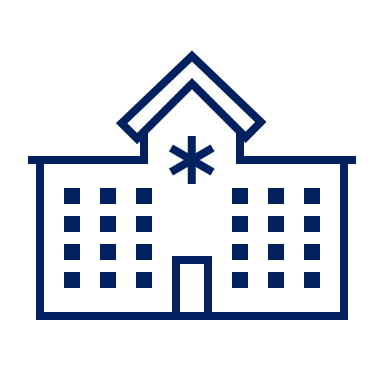 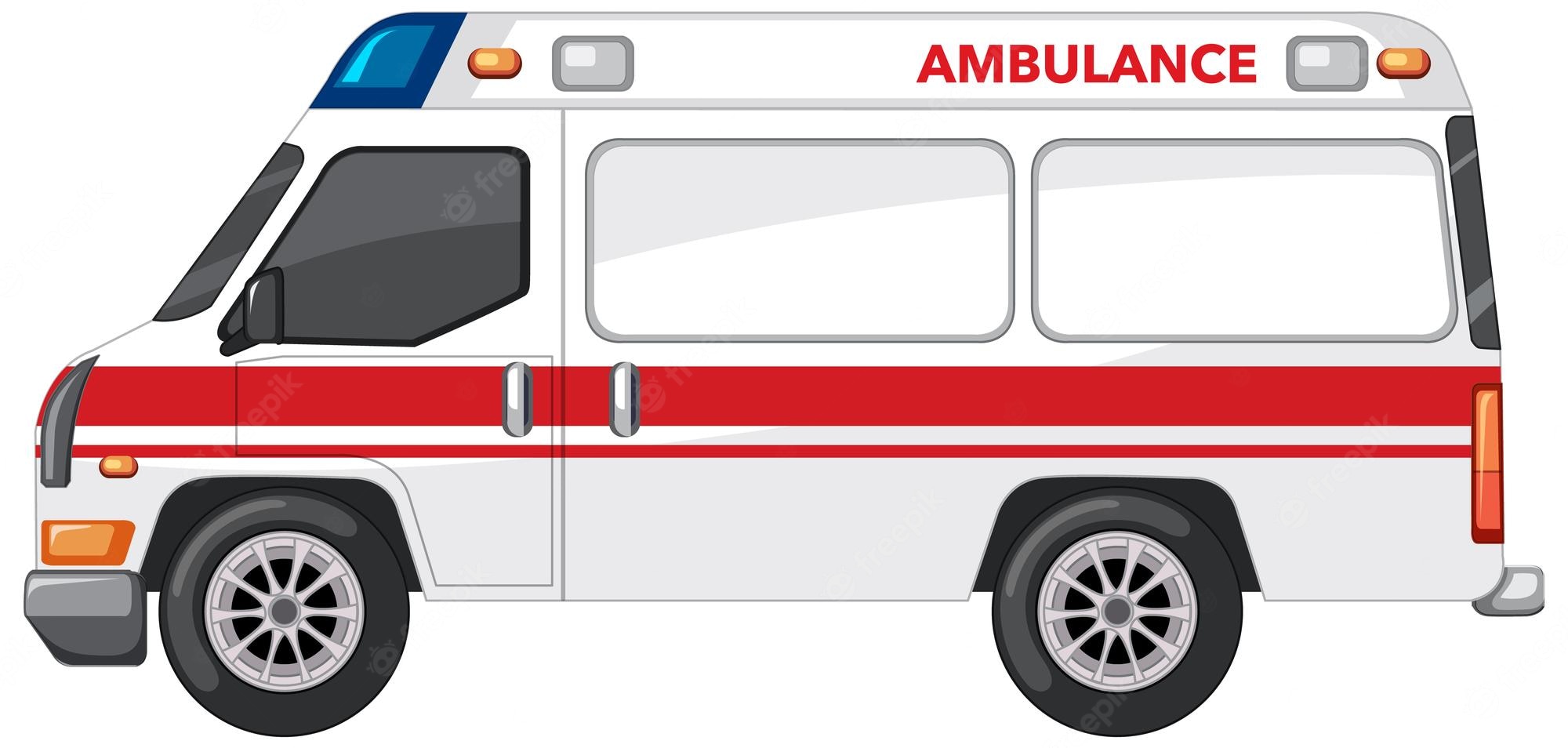 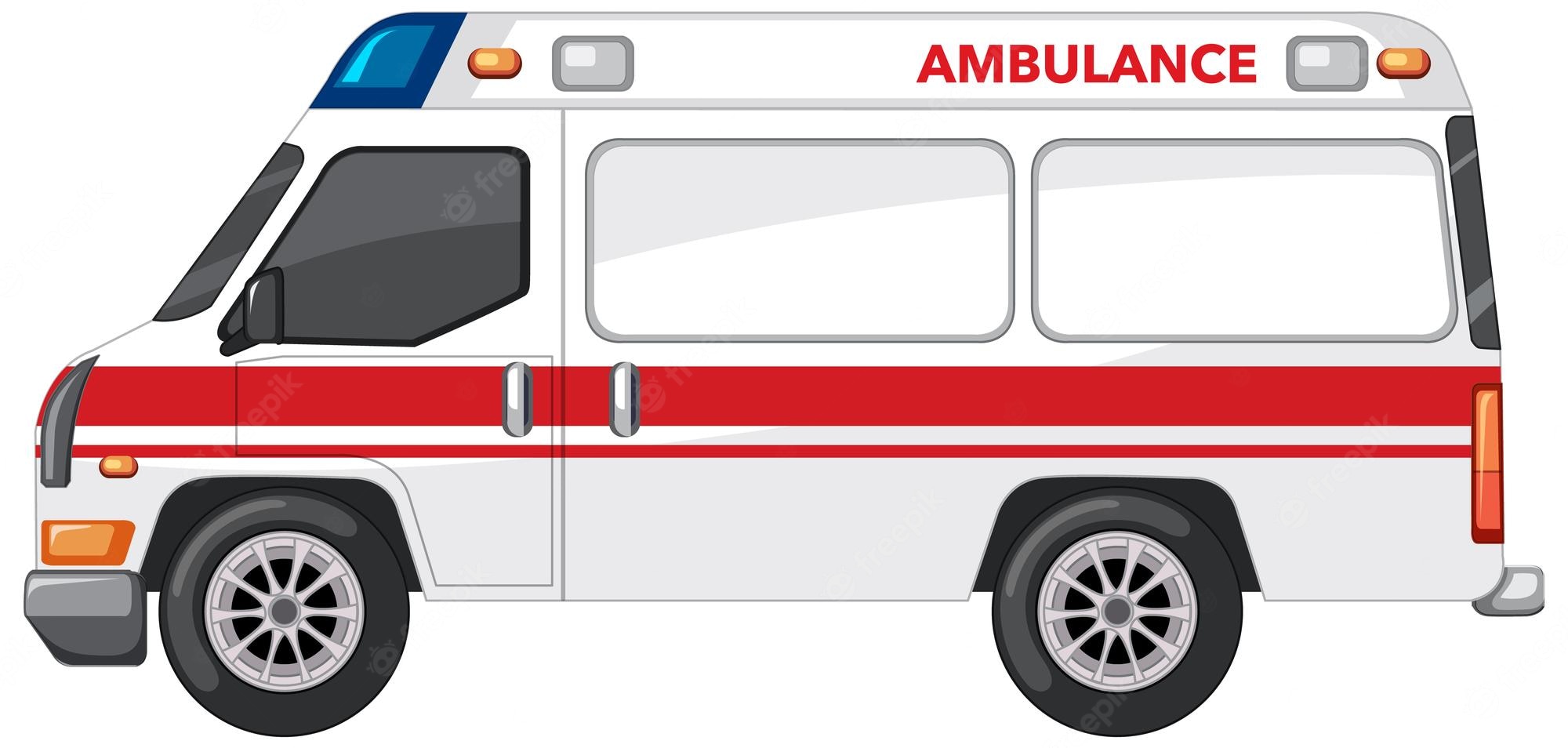 Spoke
S2
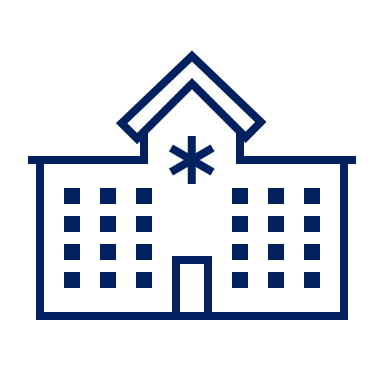 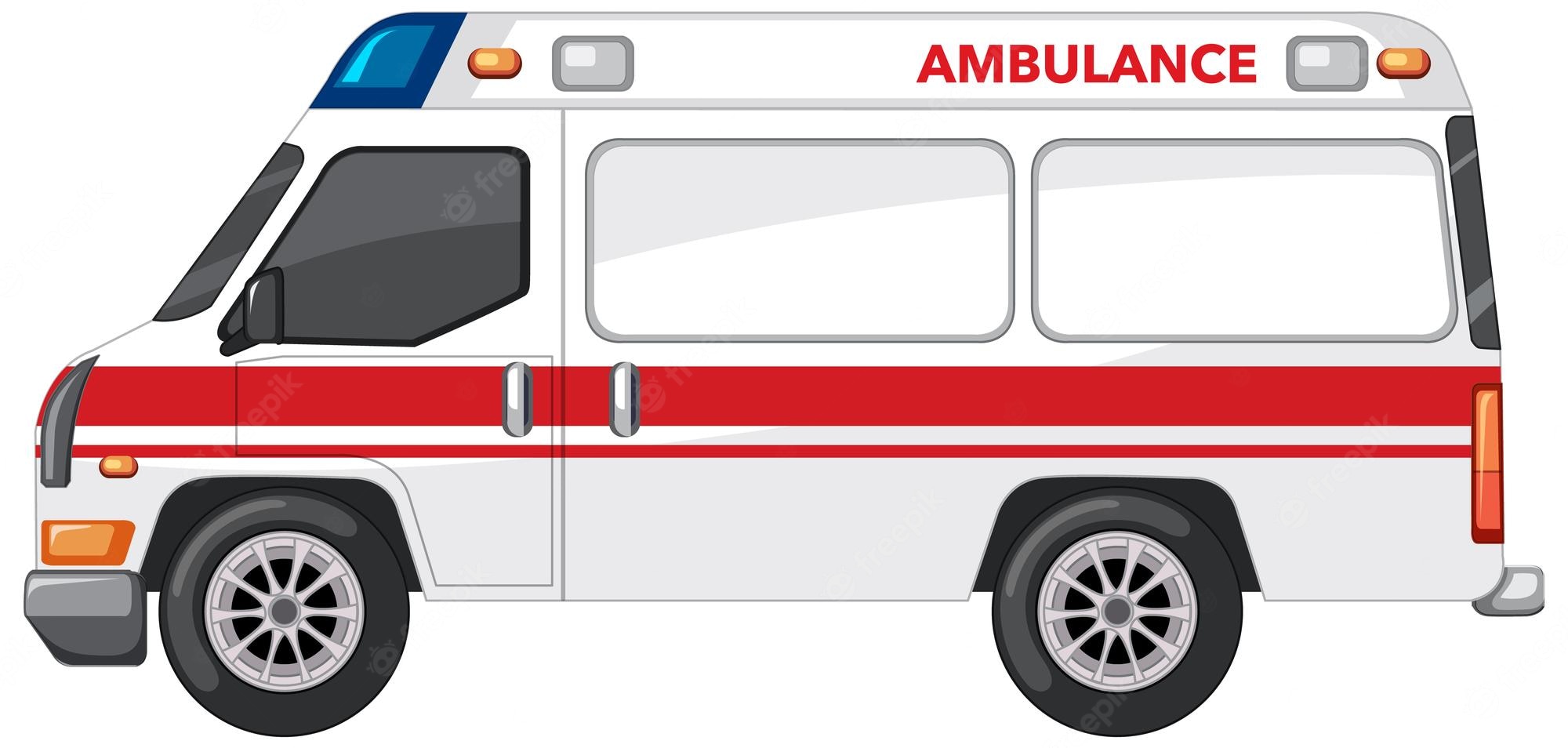 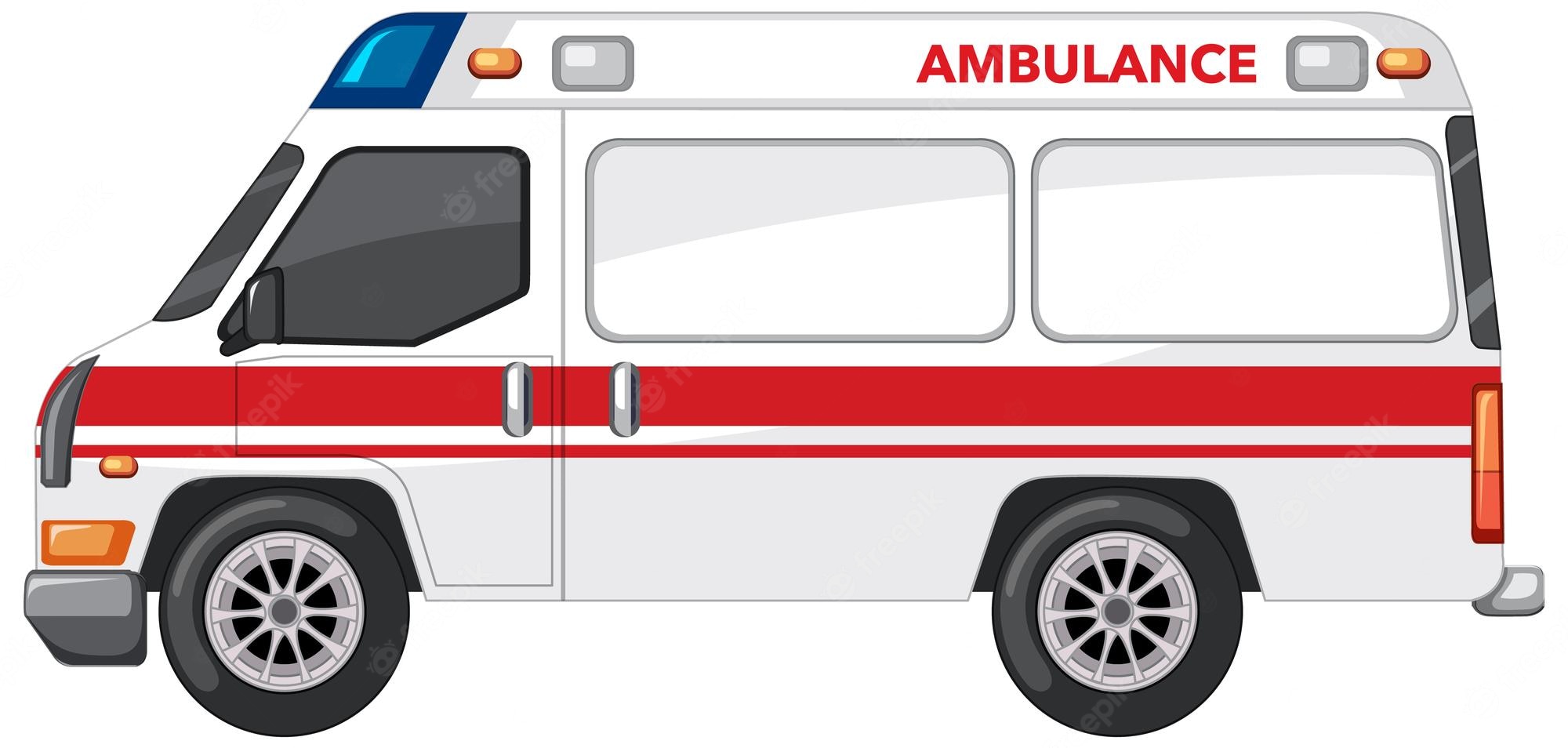 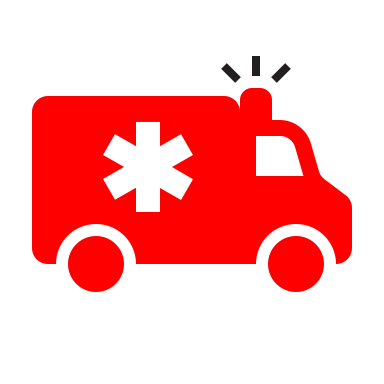 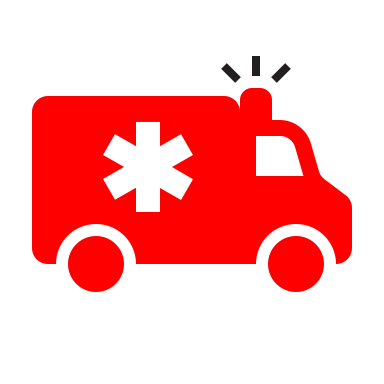 HUB 
PCI mərkəzi
7/24
Transfer zamanı > 30 dəq
Transfer zamanı < 30 dəq
Lokal xəstəxanaların maraqları güdülməlidir: birincili angioplastikadan sonra xəstə stabil olanda,evinə ən yaxın xəstəxanaya transfer olur
Bütün birincili PCI mərkəzləri 24/7 çalışmalıdır
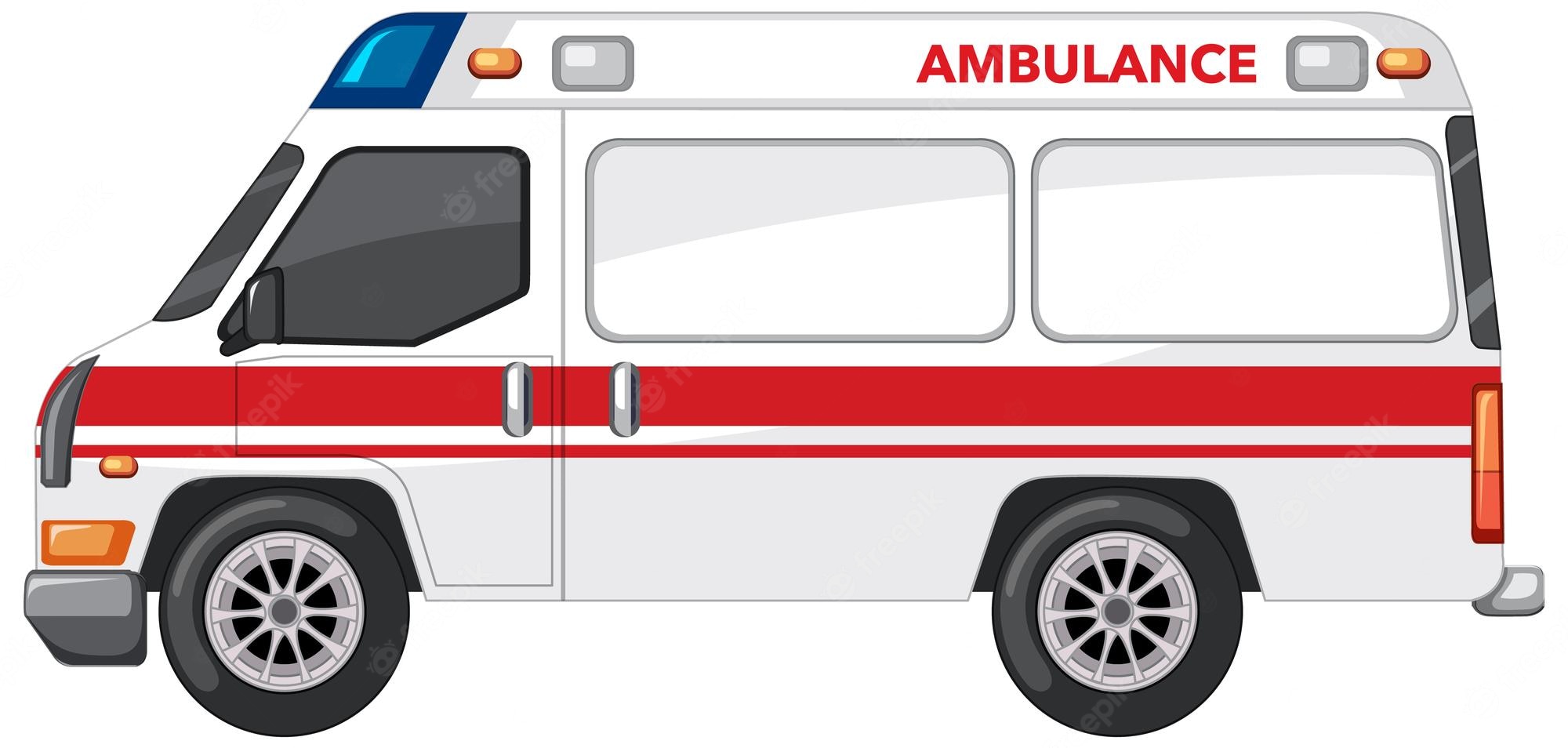 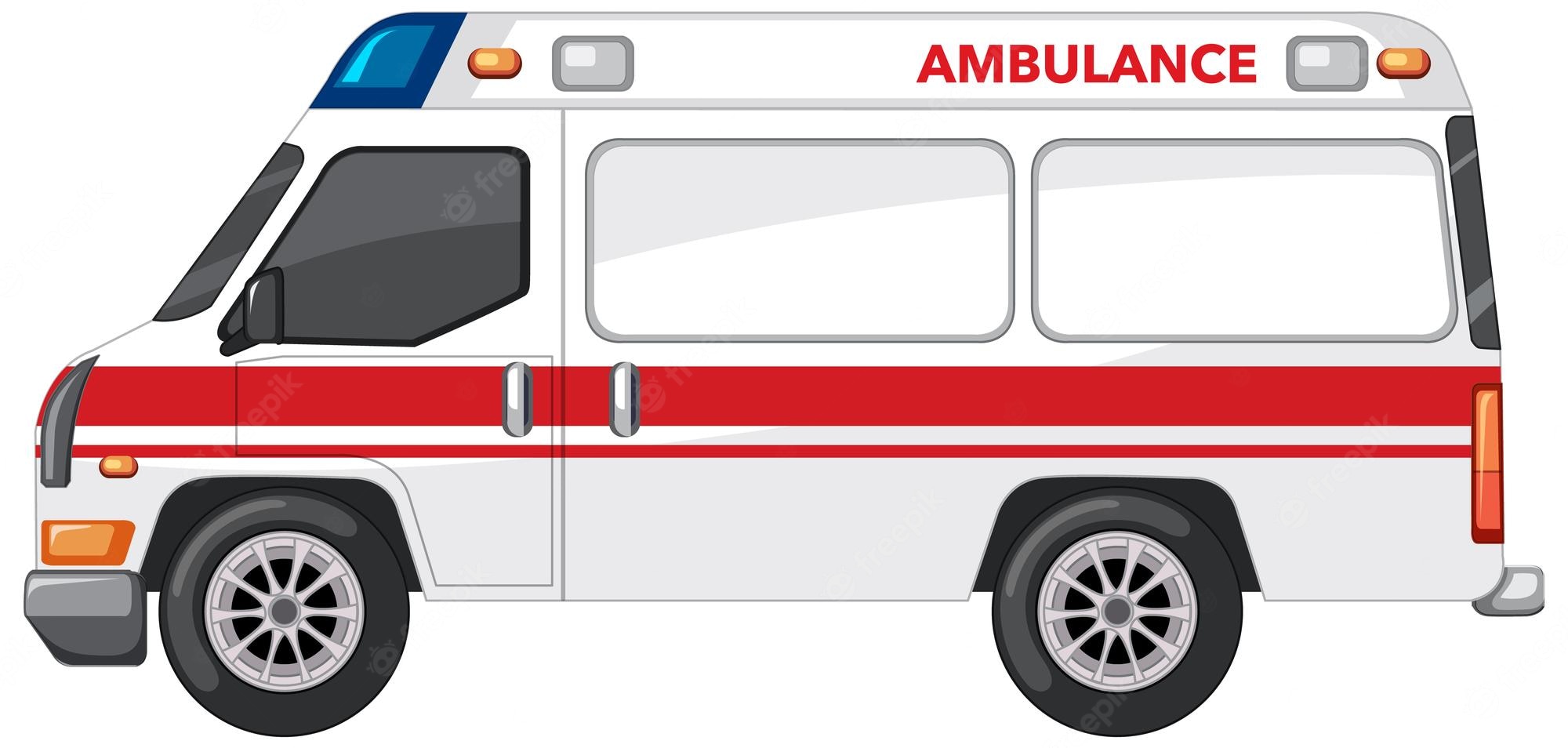 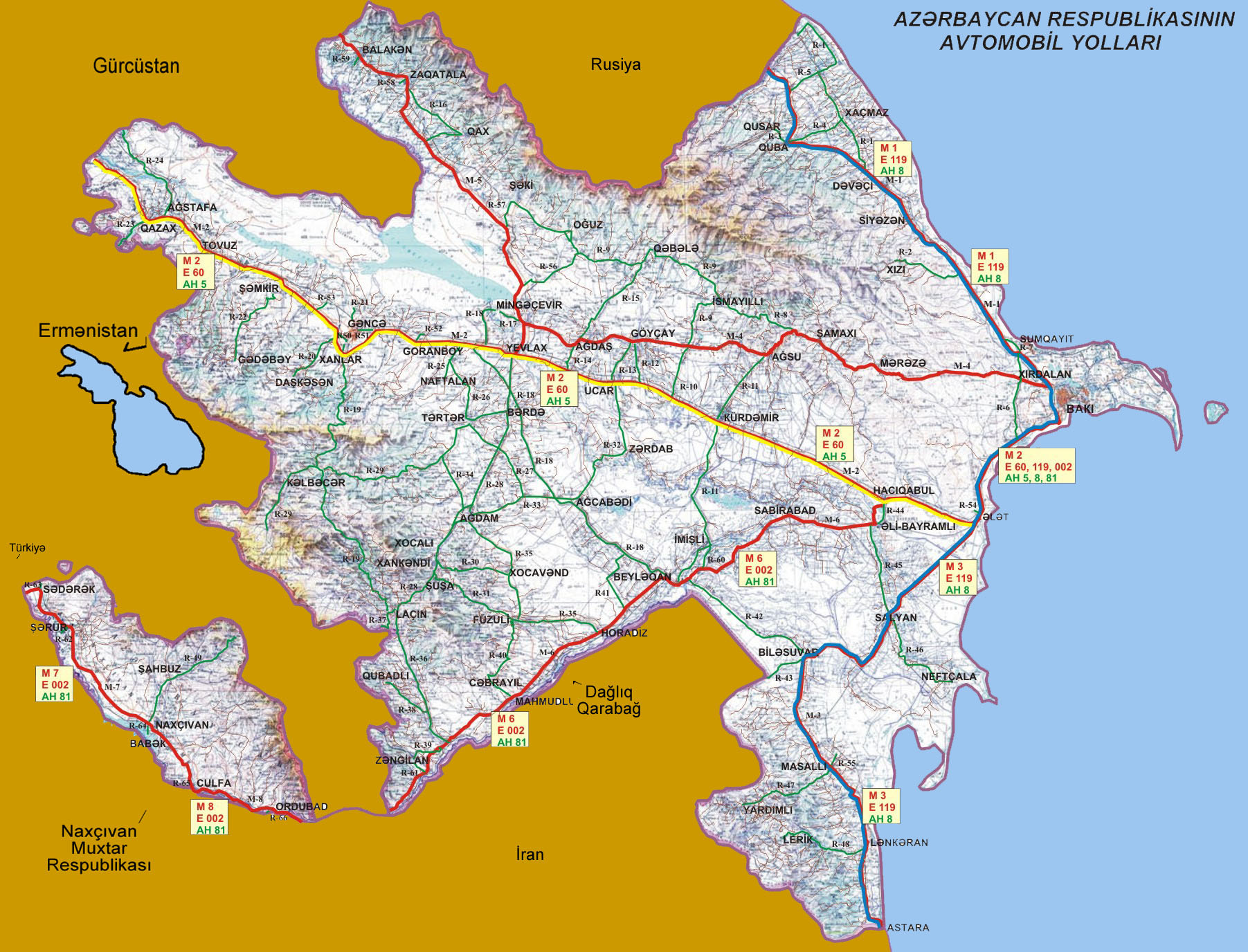 Məntiqi Model
01
p-PCİ mərkəz sayı
02
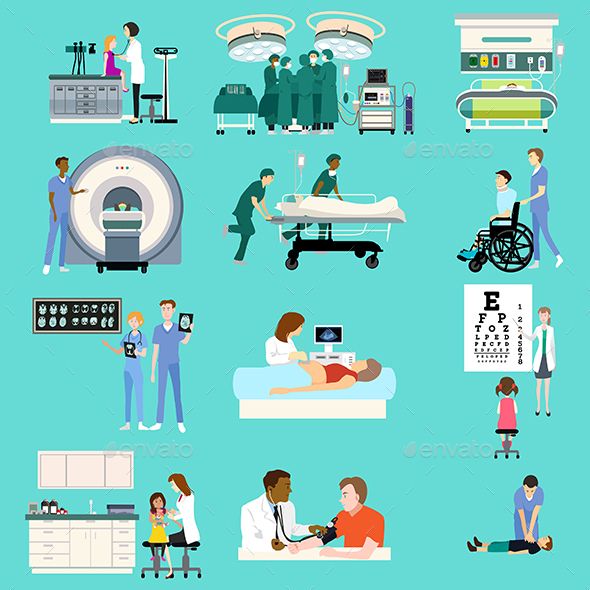 7-24 mərkəz sayı
Fibrinolitikli
Ambulans sayı
03
Fəaliyyətlər üzrə Keyfiyyət İndikatorları
p-PCI mərkəzi/əhali
04
P-PCI/əhali nisbətinə uyqun şəbəkə %
05
Təhsil tədbitlərin sayı
06
07
Placeholder
Hasilat (output) üzrə Keyfiyyət İndikatorları
Ən son rəhbər tövsiyələrlə tanış olan həkim sayı
Cathlab/daha öncə reperfuzion strategiya əlçatmaz olan əhali
04
01
03
02
Kəskin MI simptomları zaman fəaliyyət məlumatı olan insan sayı/nisbəti
Cathlab/Əhali nisbəti
Uzun Müddətli Nəticələr
01
Xəstəxana daxili və 30 günlük ölüm nisbətinin azalması
02
Kardiak və bütün səbəblərdən ölüm nisbətlərinin azalması
03
Rehospitalizasiya və reinfarkt nisbətlərinin azalması
04
Ürək Çatışmazlığı səbəbi ilə hospitalizasiya nisbətlərinin azalması
01
STEMI də xəstəxana öncəsi ölüm nisbətləri
02
Xəstəxana daxili STEMI ölüm nisbəti
03
Nəticələr üçün Keyfiyyət İndikatorları
STEMI 30 günlük mortallıq
04
STEMI xəstələrində bütün səbəblərdən ölüm nisbəti
05
Ürək-damar xəstəlikləri səbəbindən 1 illik ölüm sayı
06
Kəskin koronar sindrom səbəbi ilə rehospitalizasiya nisbəti
07
Ürək Çatışmazlığı səbəbi ilə hospitalizasiya sayı
TƏSİRLƏR
TƏSİR 02
Yaşam müddətlərinin artması
TƏSİR 01
TƏSİR 04
Əhali sağlamlığının artması/daha yaxşı həyat keyfiyyəti
Bənzər keyfiyyət düzəltmə proqramlarının başqa xəstəliklərdə və ixtisaslarda istifadə etmə ehtimalı (məs. Kəskin İnsult Müalicəsi Şəbəkəsi )
TƏSİR 03
Azalmış əlillik nisbətləri
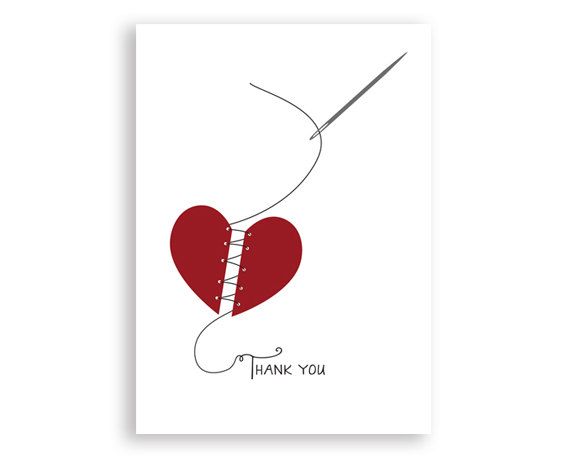